Year 1 Maths Home Learning
Week Beginning 11.01.2021
Click the link for a video explaining this week’s learning

https://youtu.be/BJWpBWAQXII
This Week………


Day 1: Slide 3-9: Maths Practical: Number formation.
Day 2: Slides 10-21: Maths Practical and Pictorial: Subtraction
Day 3: Slides 22-36: Maths Pictorial and Abstract: Subtraction
Day 4: Slides 37-49: Maths Practical: Number Bond subtraction facts 
Day 5: Slides 50-68: Maths Pictorial: Number Bond subtraction facts
Day 1
Day 1: 
Trace the numbers with your finger.
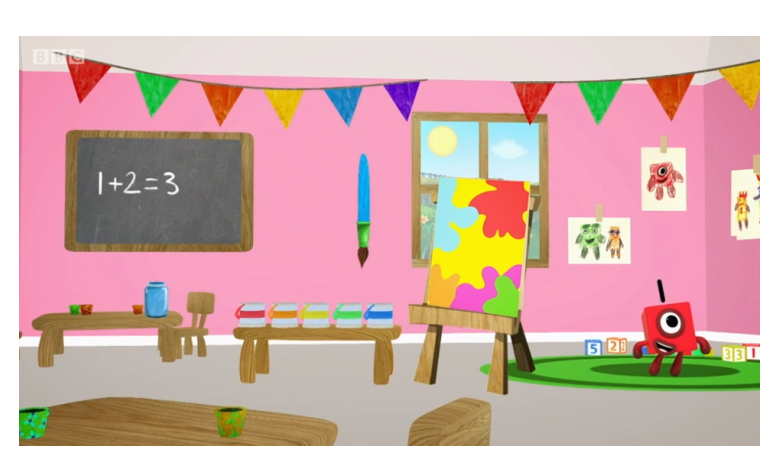 https://www.bbc.co.uk/iplayer/episode/p077rk5n/numbersongs-lets-all-draw-numbers
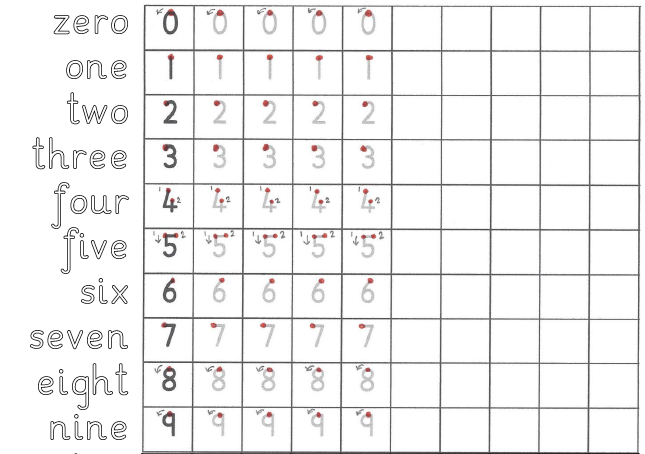 Day 1
Maths Practical Lesson.

Practise forming the numbers and words zero to nine.
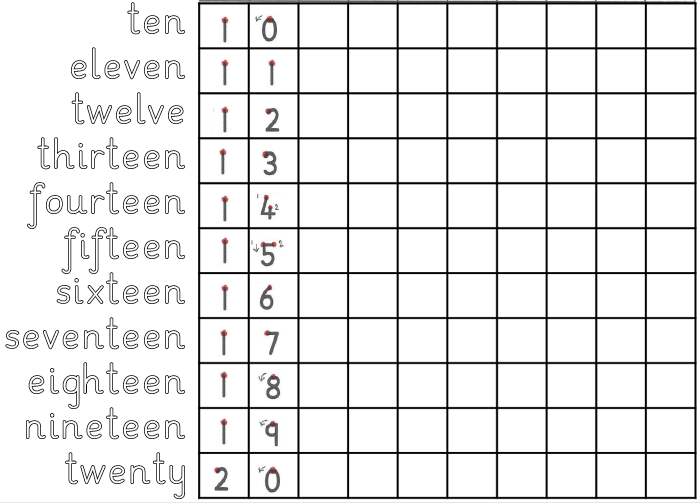 Day 1
Maths Practical Lesson.

Practise forming the numbers and words ten to twenty.
30
20
1
40
14
13
50
one
twenty
thirty
fourteen
forty
fifty
thirteen
Day 1
Maths

Match the numbers to the words.
Sing along with the song to learn counting in 2s!
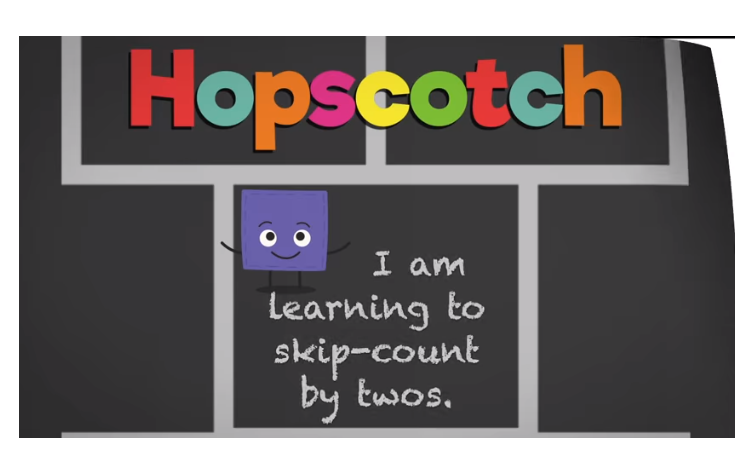 https://www.youtube.com/watch?v=8nokRGhevCw
Use the number track to help you count in 2s up to 30. 

Write the numbers down in order from 0-30
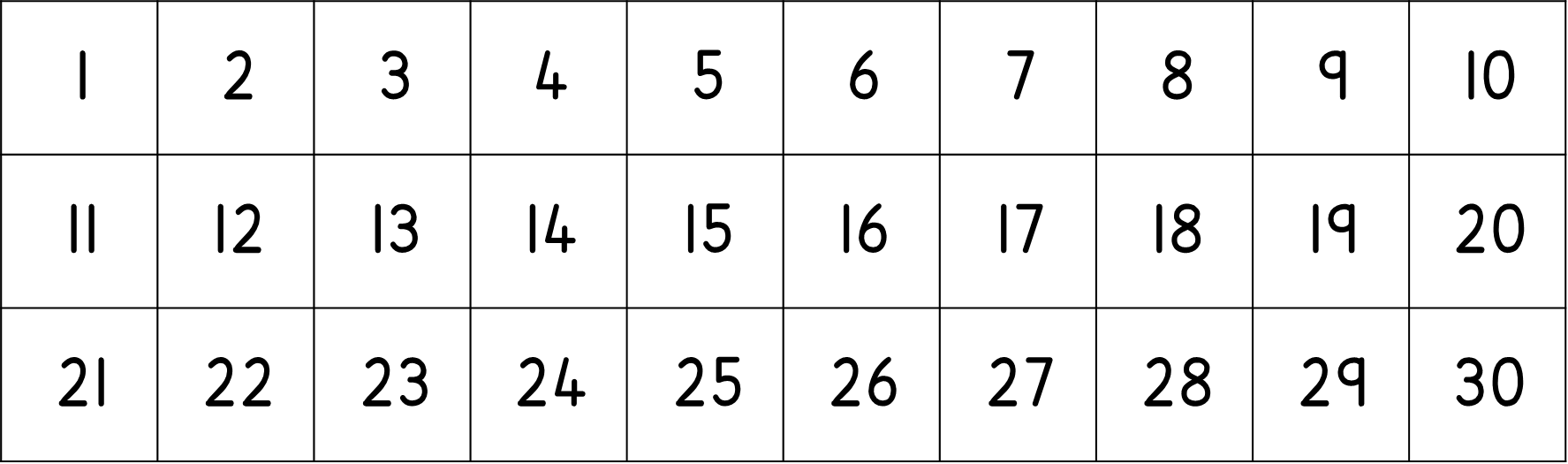 Day 2
Day 2: Maths
Watch the counting in 10s video and see if you can write the numbers from 10-100 in order!
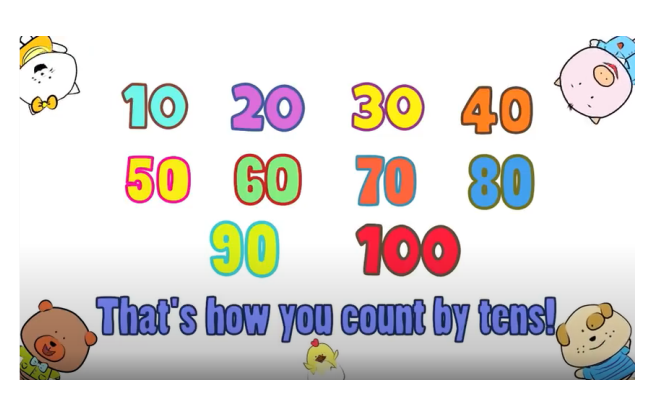 https://www.youtube.com/watch?v=-gmEe0-_ex8
What is 6 more than 8? 
Count on 6 places from 8 to find out...


What is 12 more than 4? 
Count on 12 places from 4 to find out...
= 14
= 16
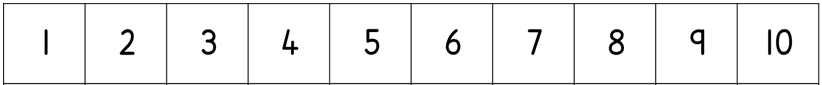 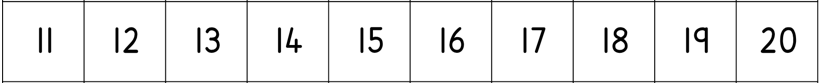 What is 5 less than 18? 
Count back 5 places from 18 to find out...


What is 16 less than 18? 
Count back 16 places from 18 to find out...
= 13
= 2
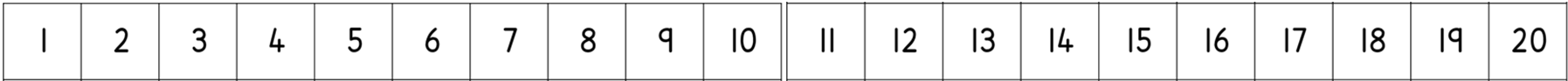 Day 2: Subtraction
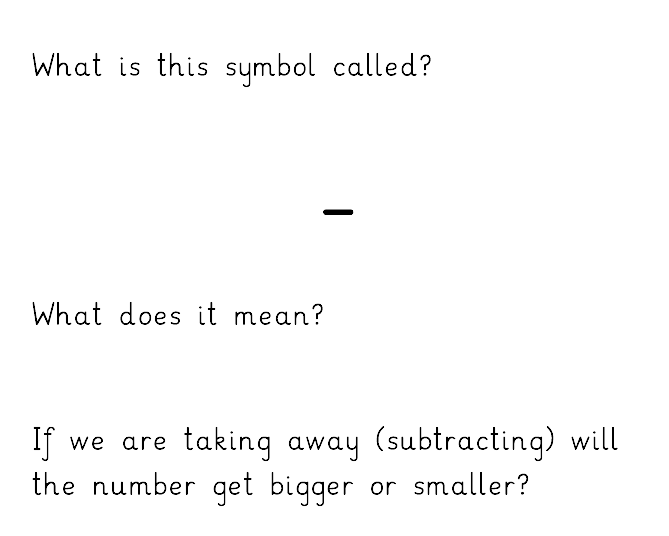 Subtract, 
minus, 
take away
Smaller
Day 2: Practical
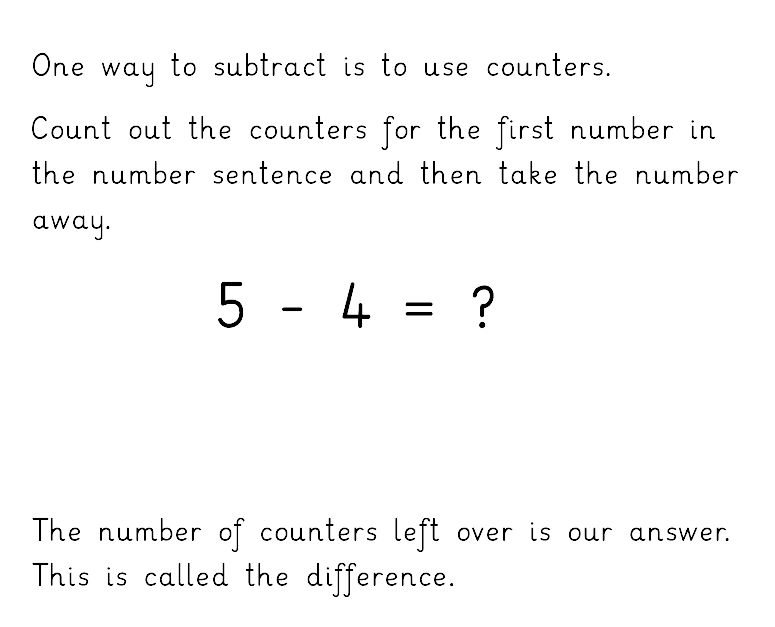 1
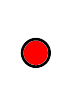 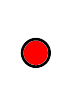 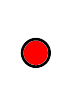 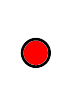 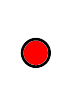 Task 1: Practical

Count out objects and take them away to solve the subtraction questions on the next slide.

Write down the whole number sentences with your answers before checking the answers.

You can use the number line to help.
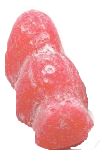 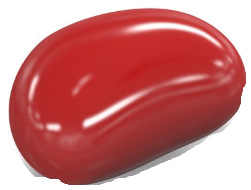 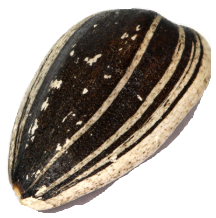 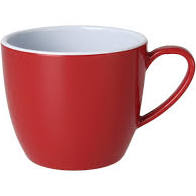 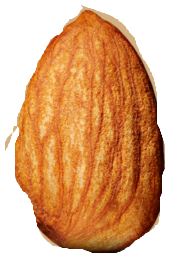 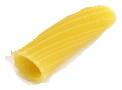 Now let’s try these
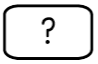 5 – 2 = 3

4 – 2 = 2

6 – 1 = 5

8 – 7 = 1

10 – 6 = 4
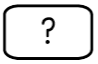 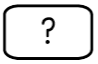 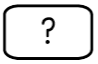 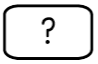 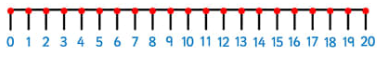 Day 2: Pictorial
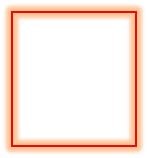 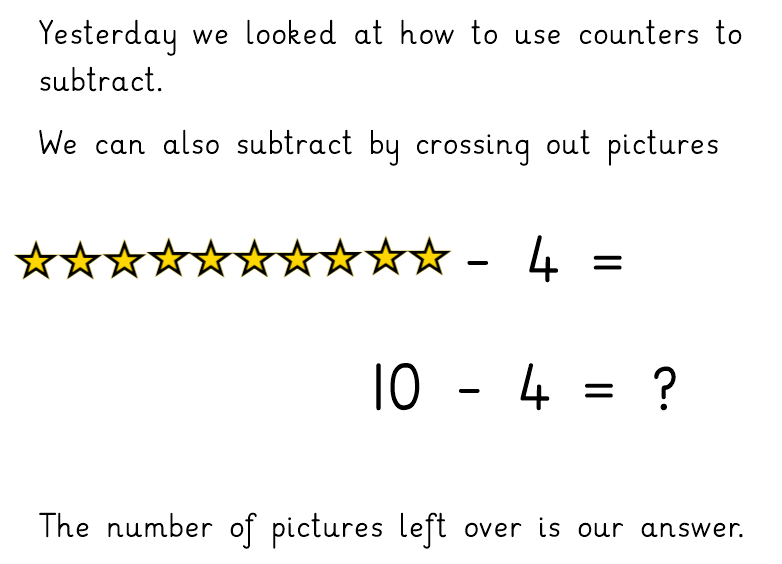 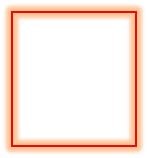 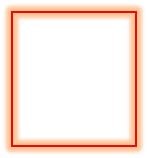 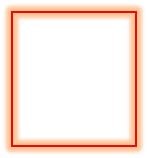 6
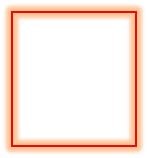 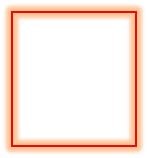 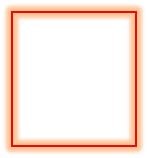 6
Task 2: Pictorial
Now try these…
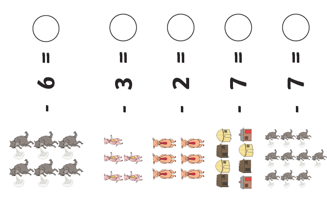 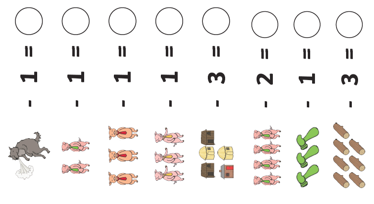 0
0
Check your answers.
0
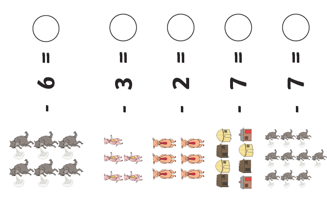 1
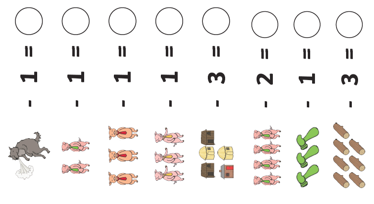 2
2
2
4
2
2
1
2
1
3
4
Subtraction to 10 game
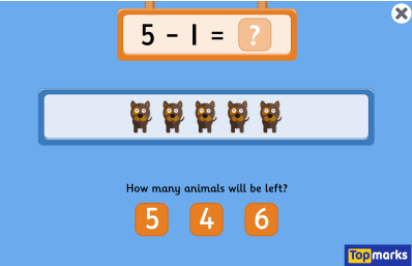 https://www.topmarks.co.uk/subtraction/subtraction-to-10
Day 3
Click the link below to watch a video of today’s lesson

https://youtu.be/1wRtfKxZ9_Y
Sing along with the song to learn counting in 2s!
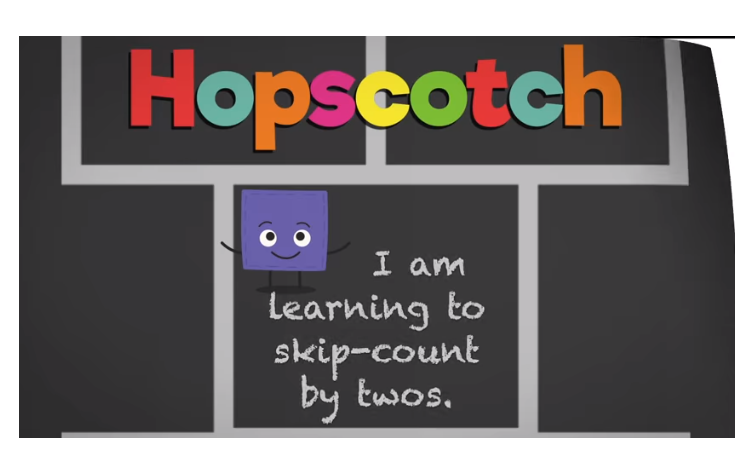 https://www.youtube.com/watch?v=8nokRGhevCw
Use the number track to help you count in 2s up to 30. 

Write the numbers down in order from 0-30
Use the number track to help you count in 2s up to 30. 

Write the numbers down in order from 0-30
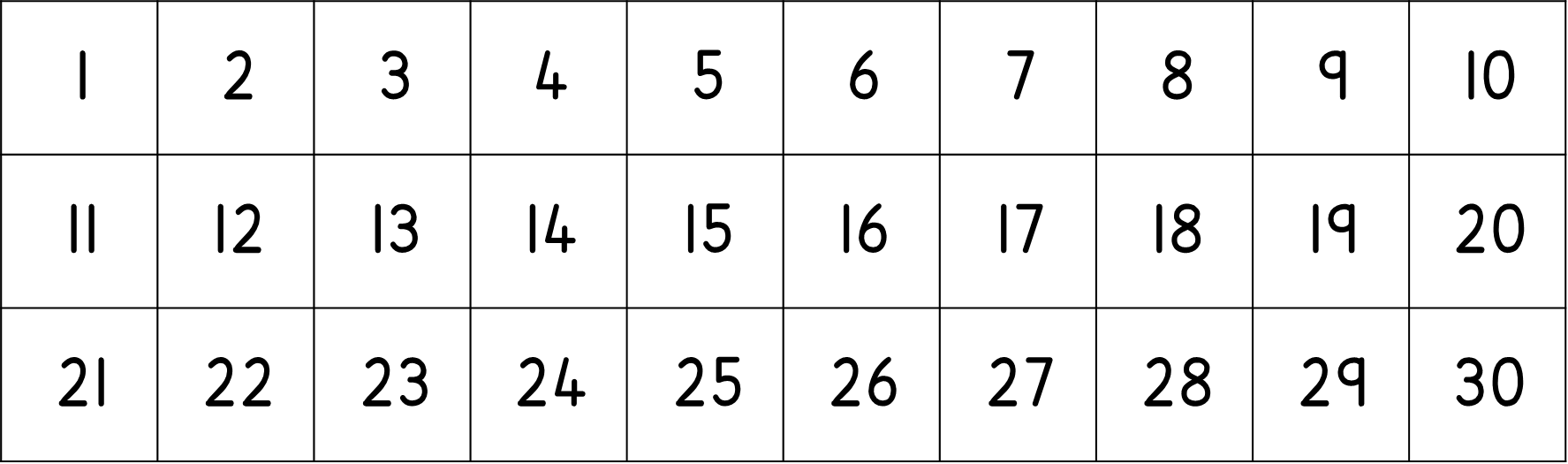 Day 3
Yesterday we looked at using practical equipment to subtract.
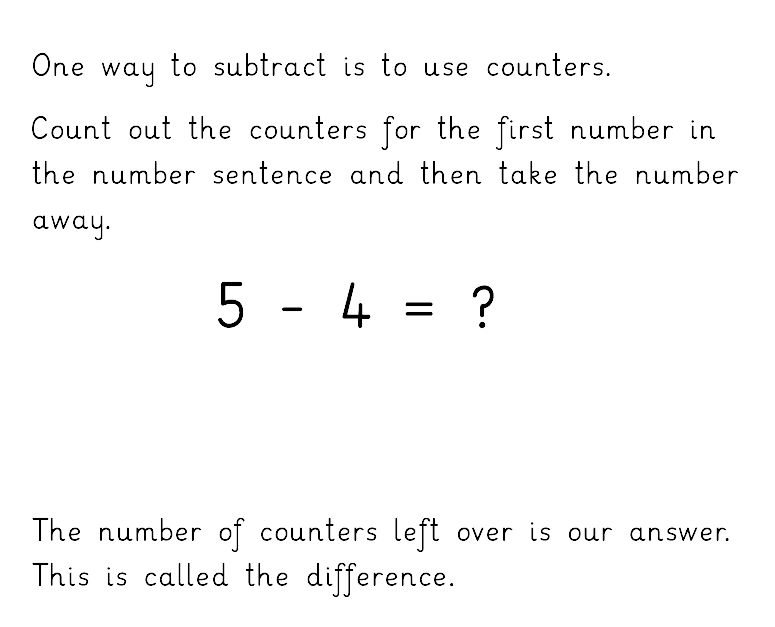 1
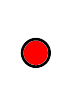 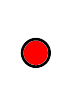 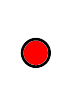 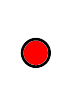 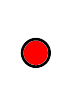 Day 3
We also looked at crossing out pictures to subtract.
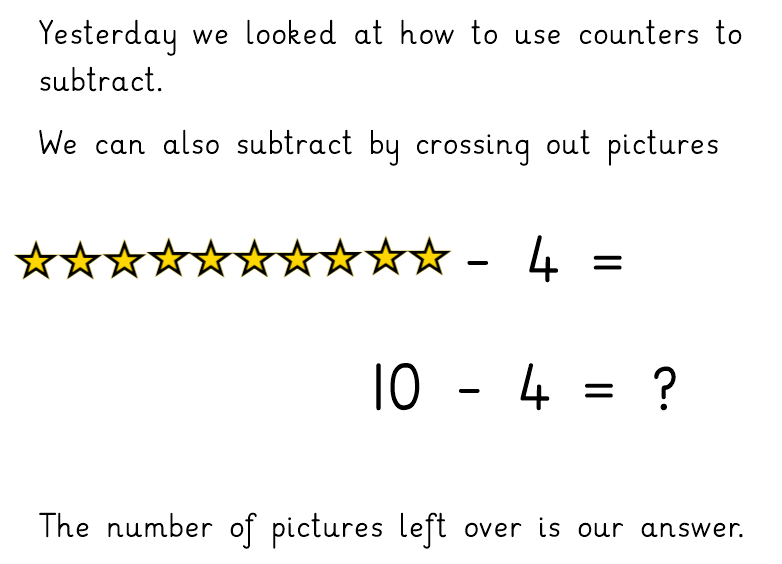 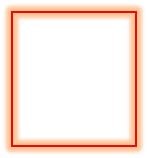 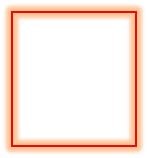 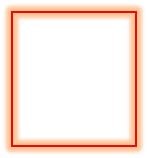 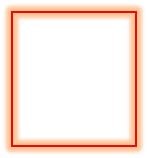 6
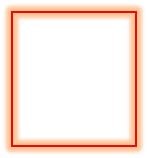 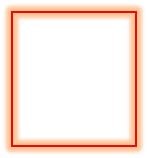 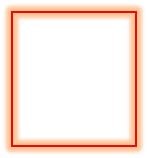 6
Sometimes we need to draw our own pictures and 
cross them out to solve subtraction questions.
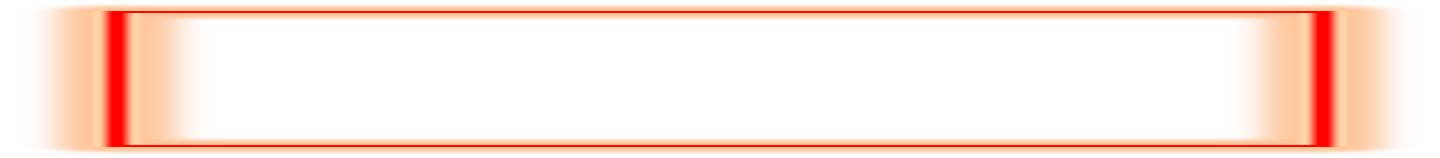 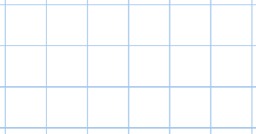 5 - 2
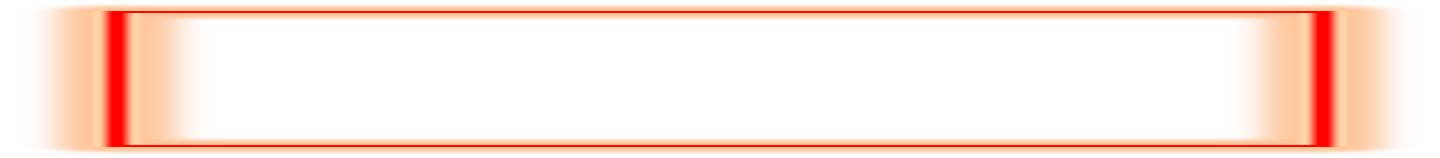 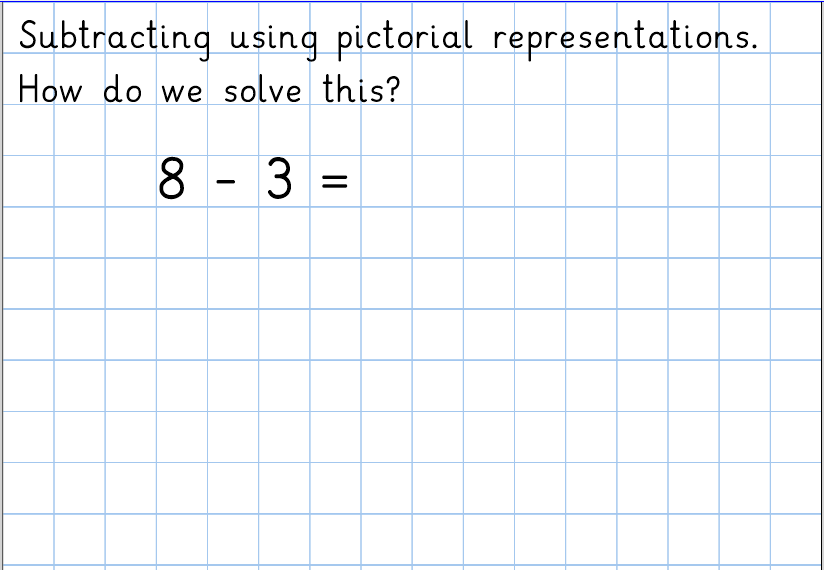 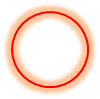 5
Let’s start by drawing 8 dots…
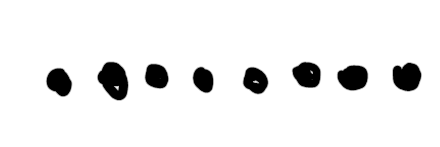 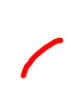 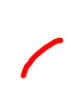 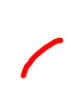 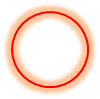 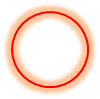 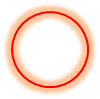 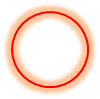 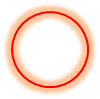 then cross 3 out….
then count how many are left.
Task 1:
Solve these by drawing and crossing out dots.
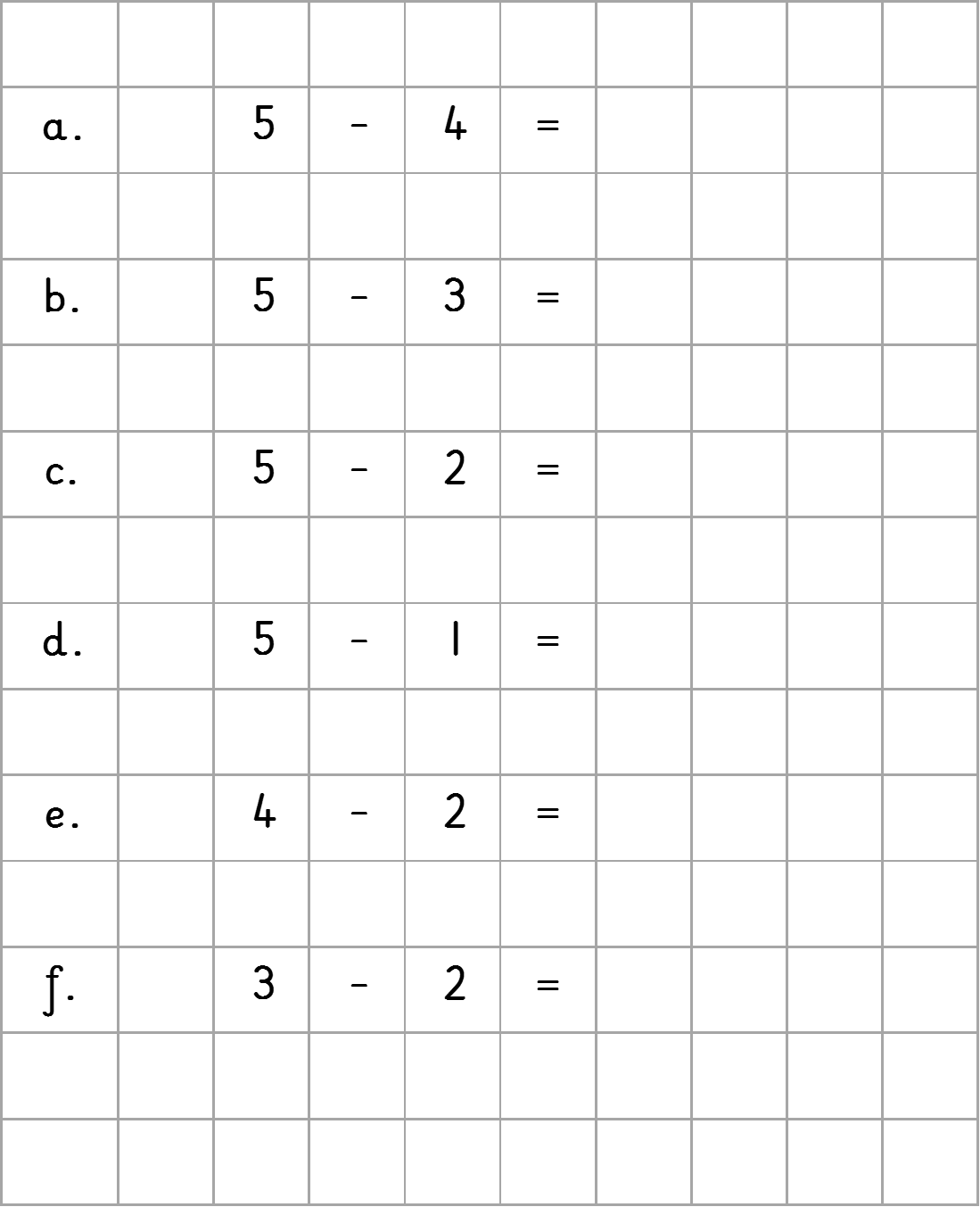 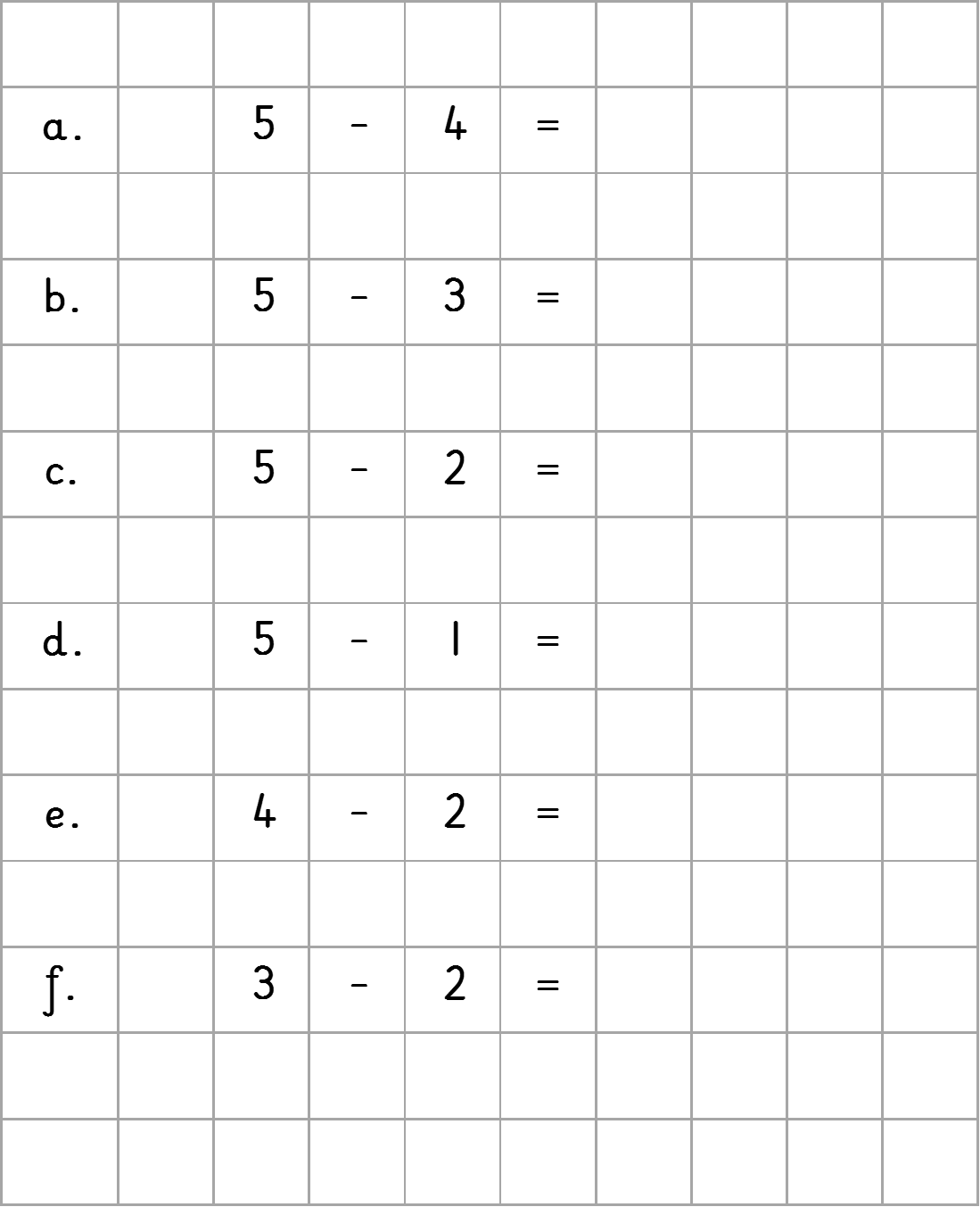 1
Check your answers.
2
3
4
2
1
We can also use a Number Track to subtract.
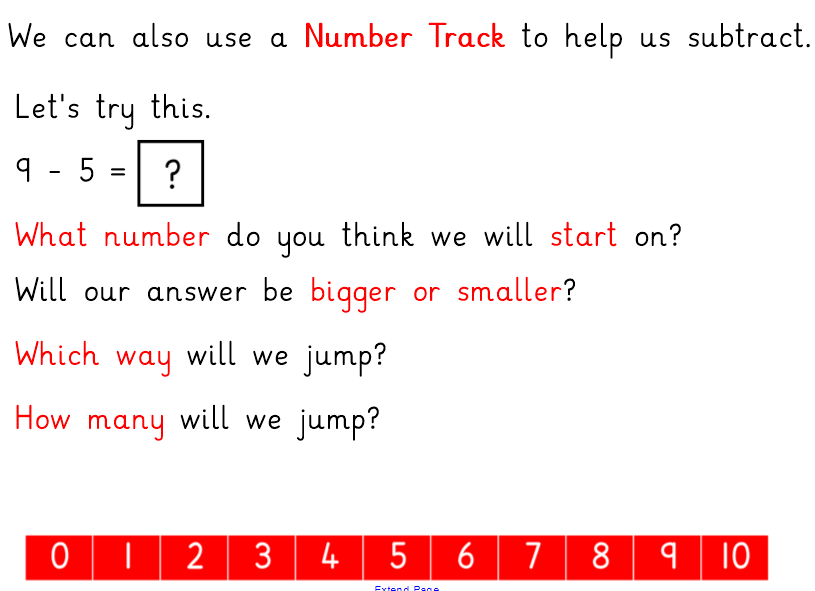 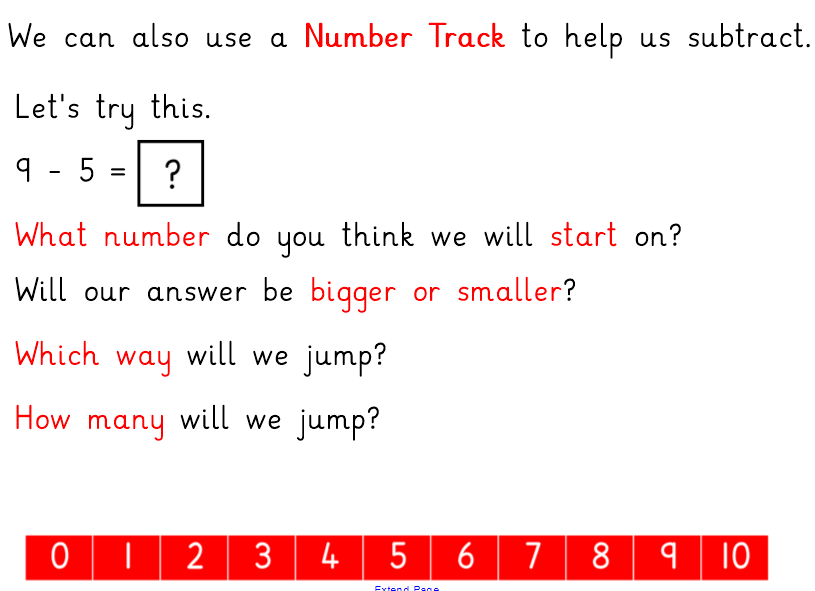 4
Practise
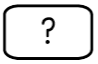 4 – 1 = 3

6 – 2 = 4

5 – 1 = 4

9 – 7 = 2

10 – 4 = 6
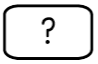 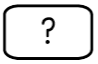 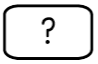 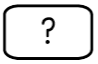 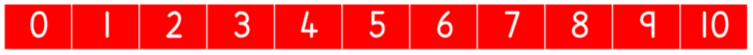 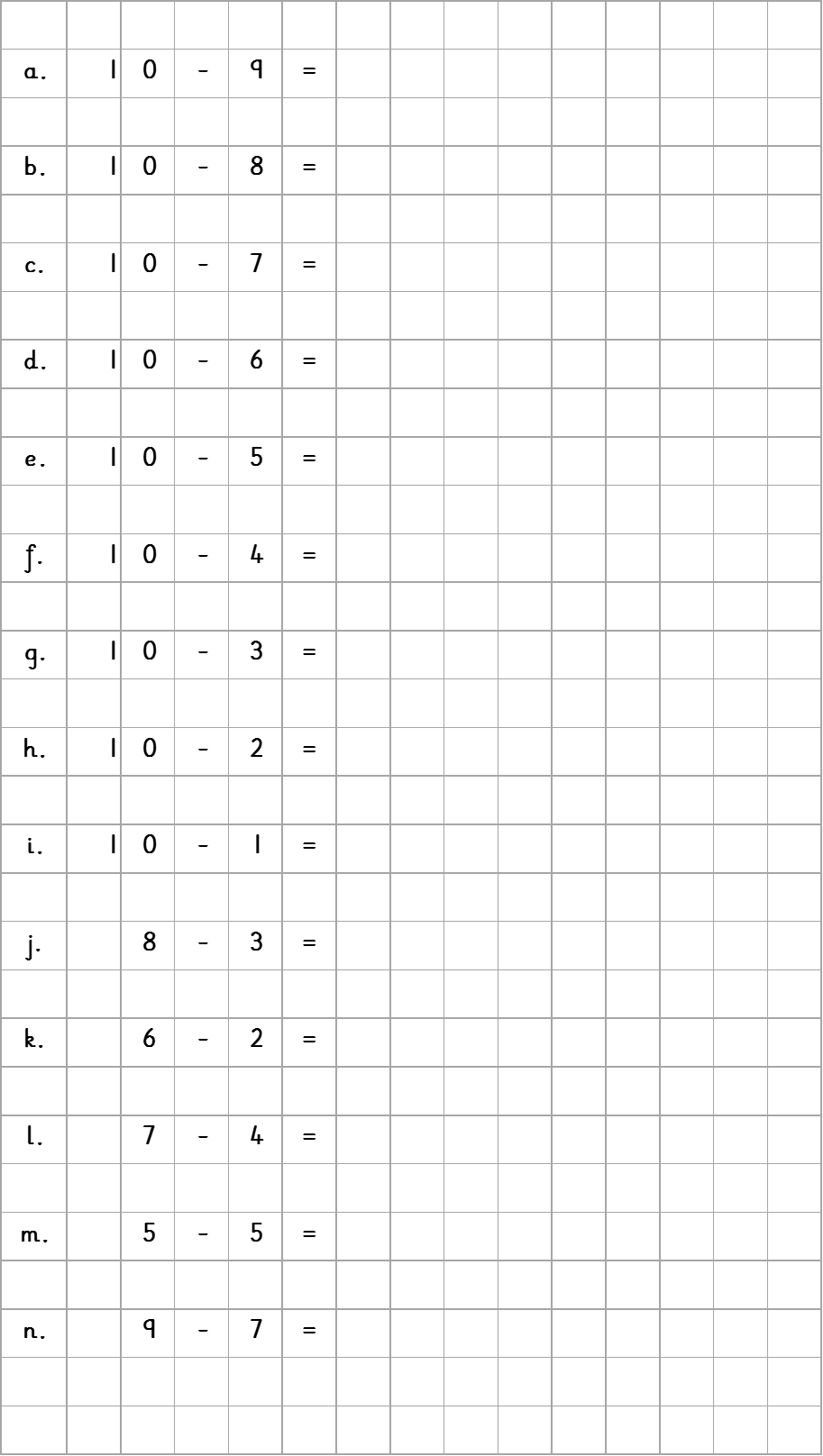 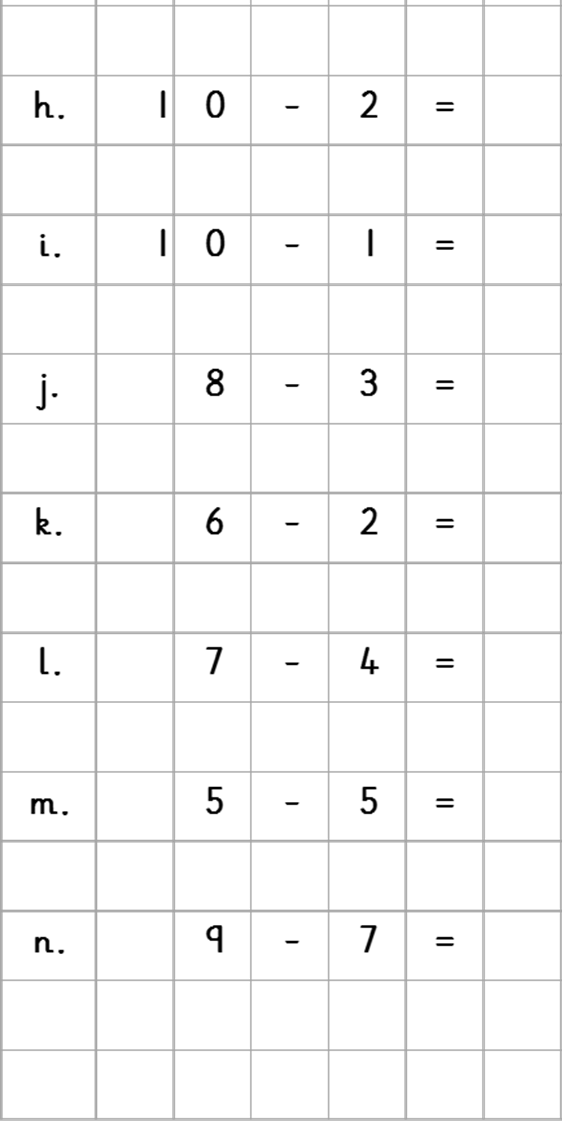 Now try these…
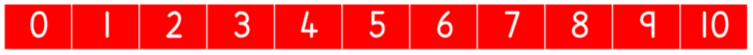 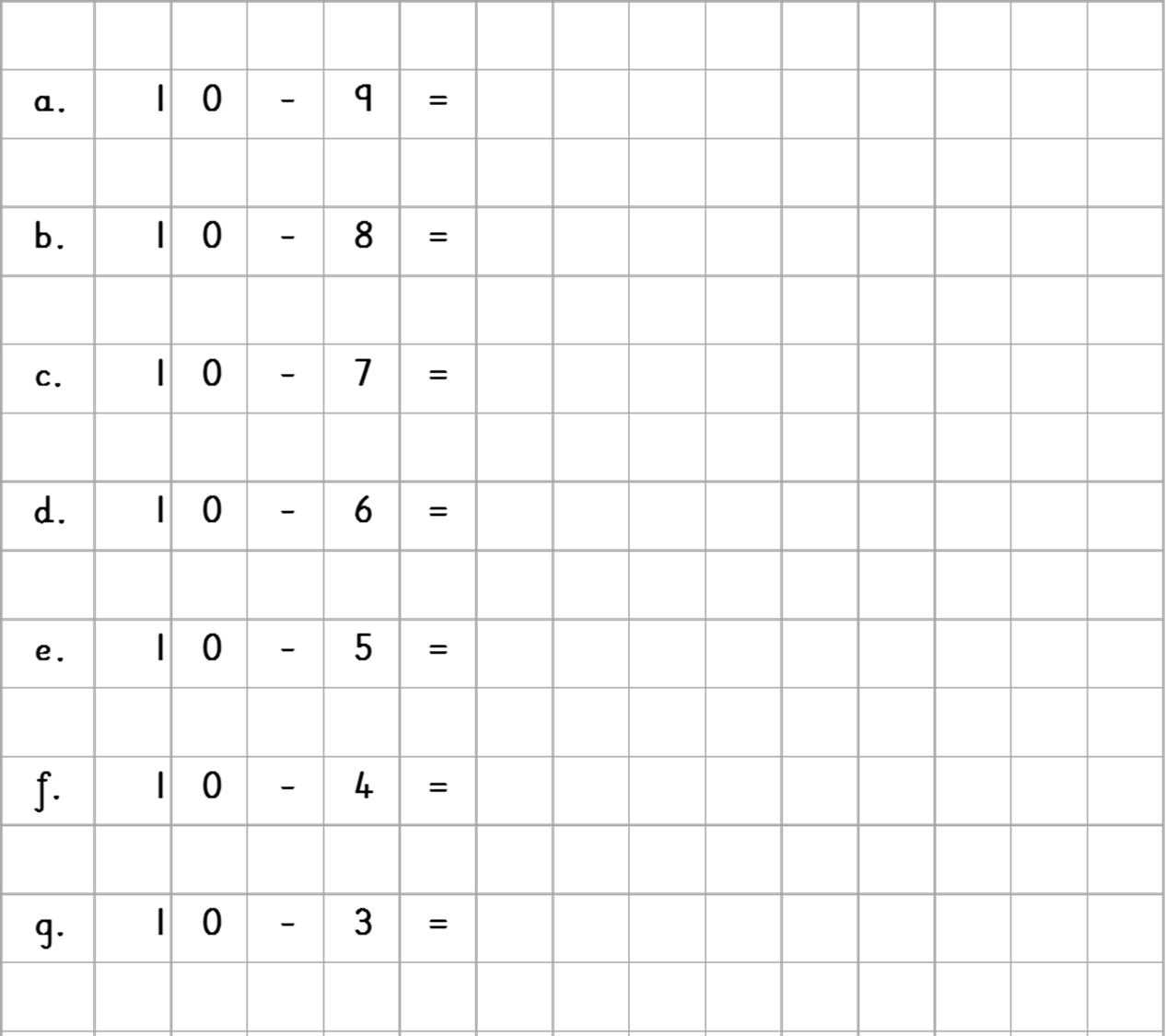 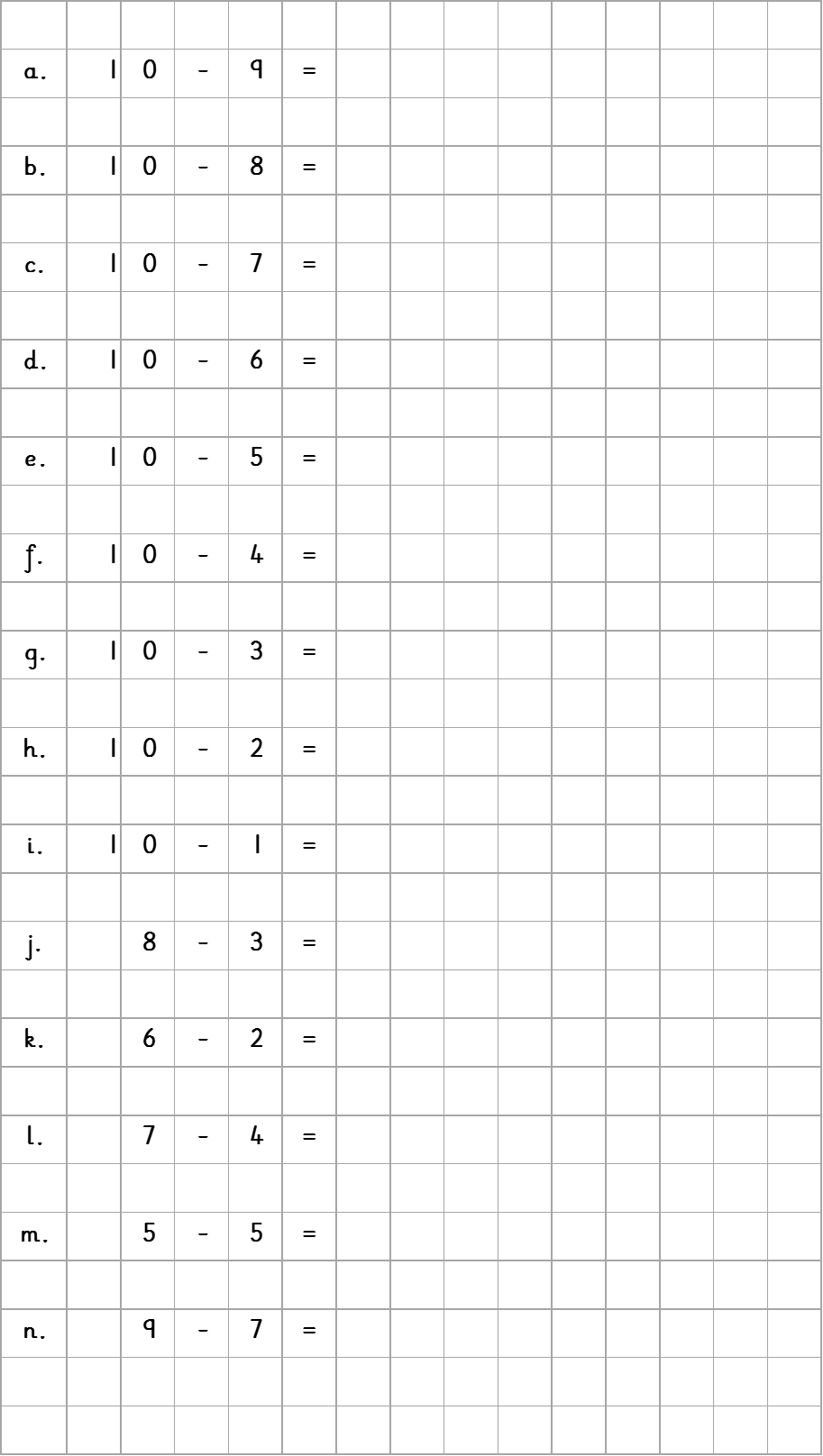 8
1
Check your answers.
9
2
5
3
4
4
3
5
0
6
2
7
Day 3: Funky Mummy Subtraction up to 20
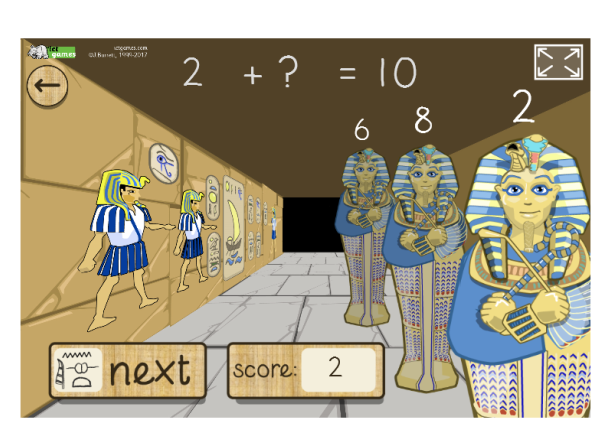 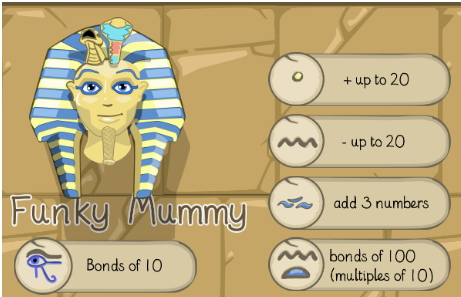 http://www.ictgames.com/mobilePage/funkyMummy/index.html
Day 4
Day 4: Maths
Watch the counting in 10s video and see if you can write the numbers from 10-100 in order!
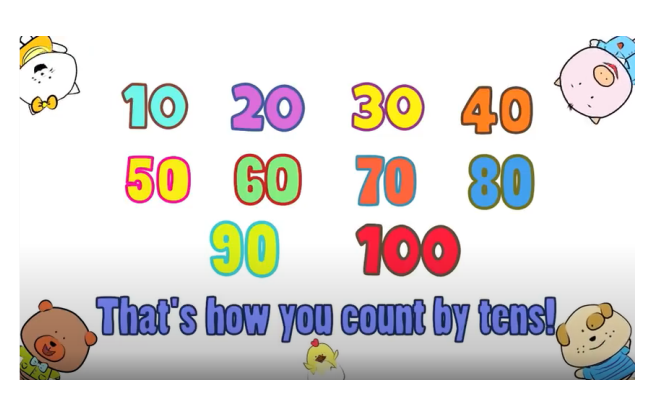 https://www.youtube.com/watch?v=-gmEe0-_ex8
Last week we learnt about number bonds.

Can you remember what a number bond is?
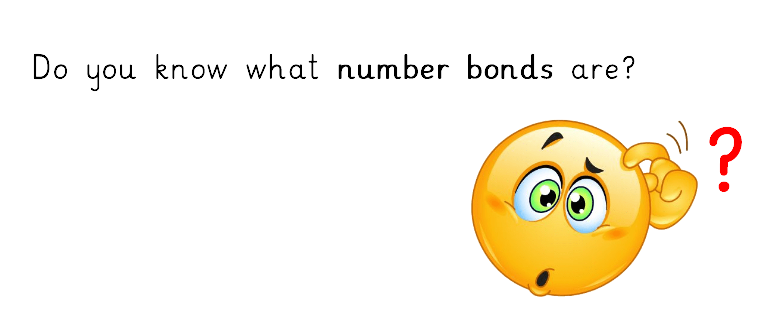 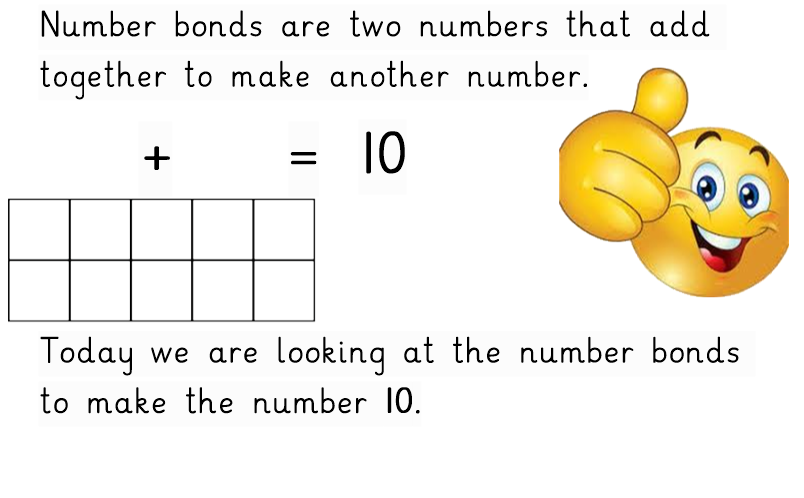 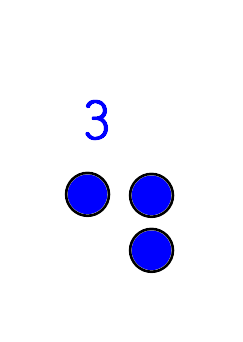 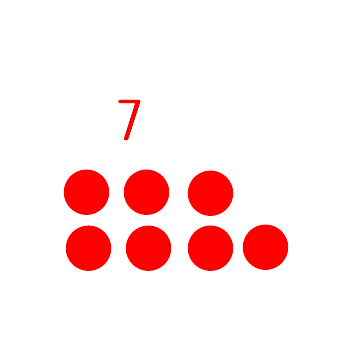 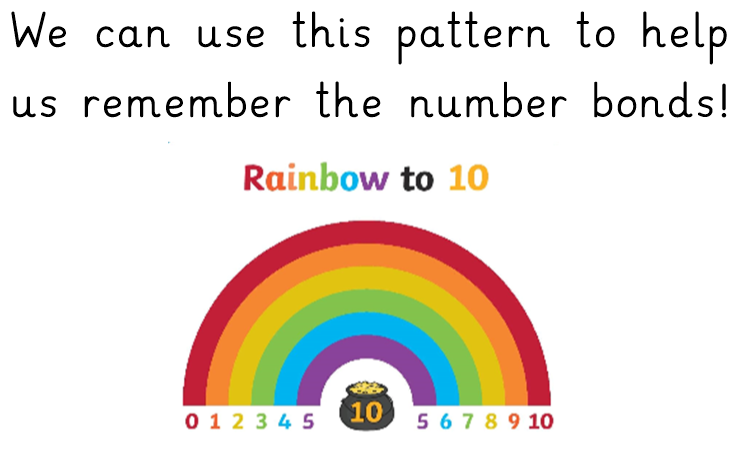 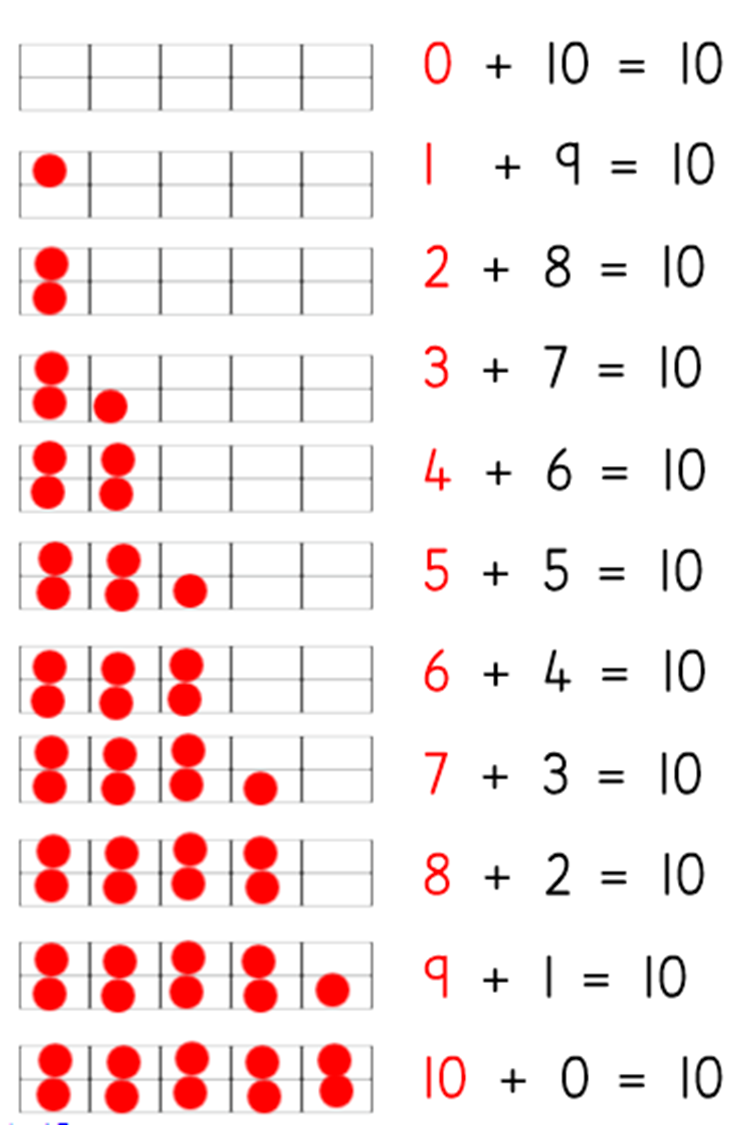 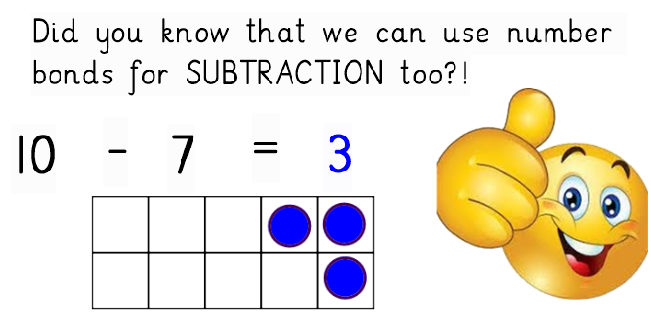 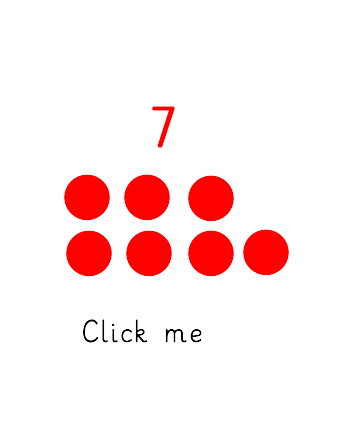 Let’s watch this video!
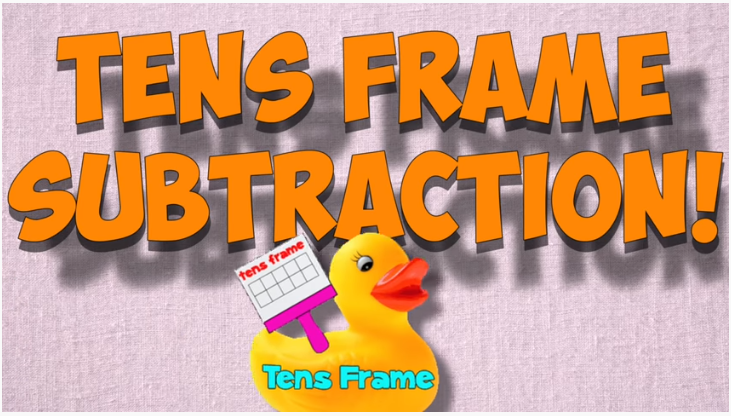 Tens Frame Subtraction Song - YouTube
This is called a Tens Frame, we used one last week.

How many squares has it got?

Can you draw one to use for our maths task today?
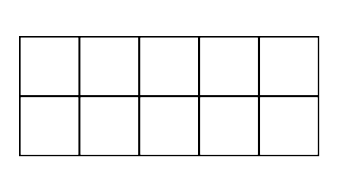 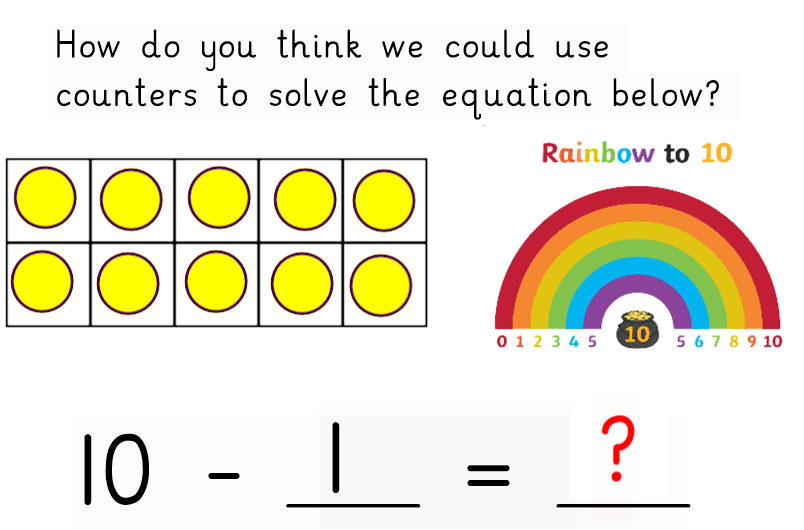 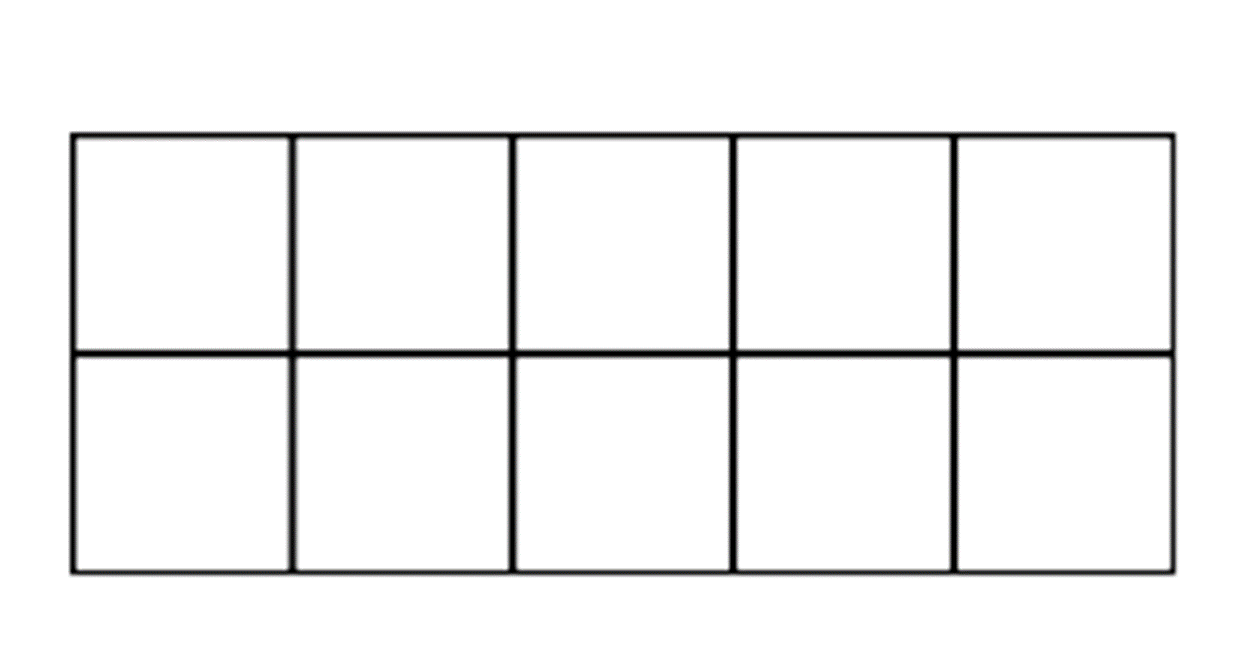 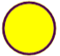 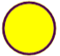 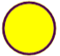 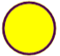 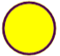 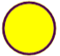 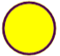 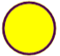 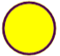 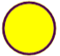 9
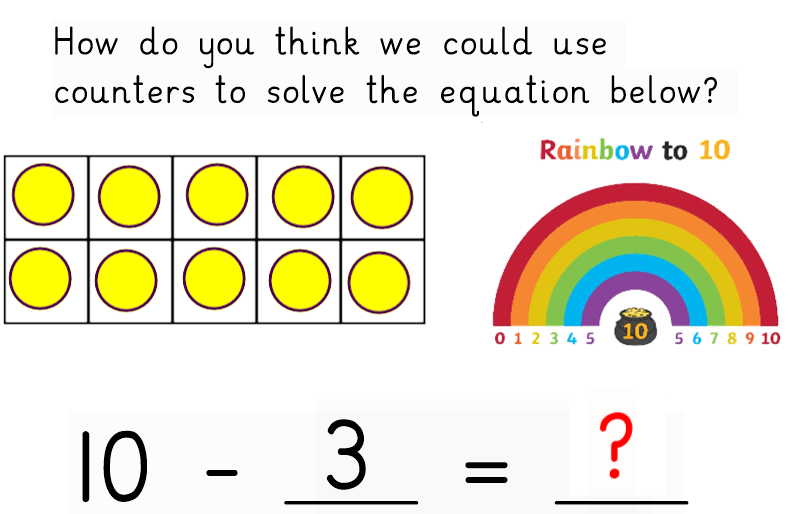 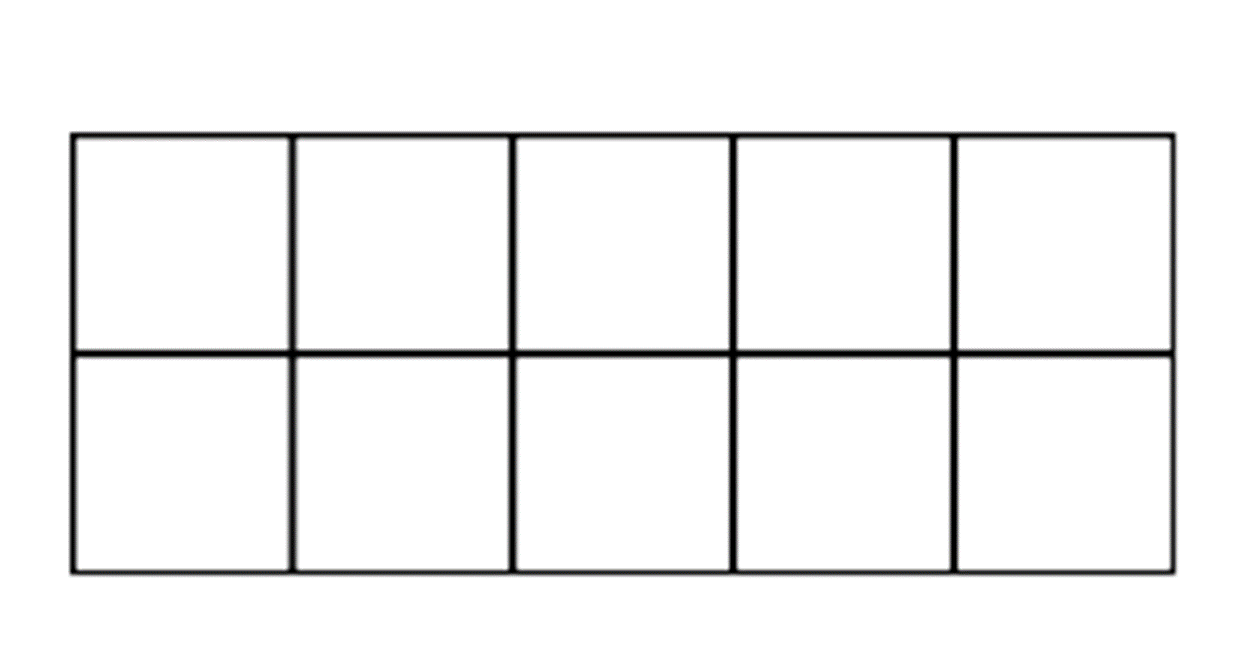 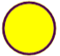 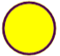 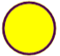 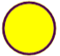 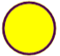 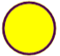 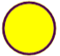 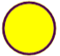 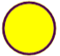 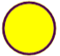 7
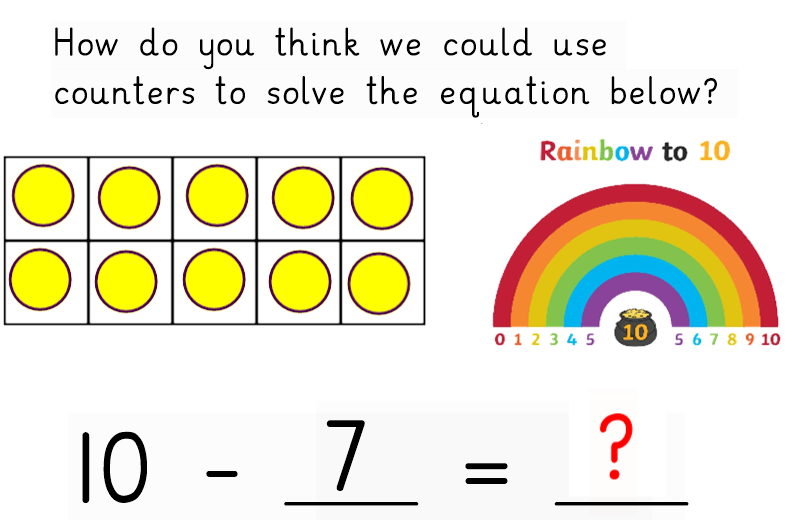 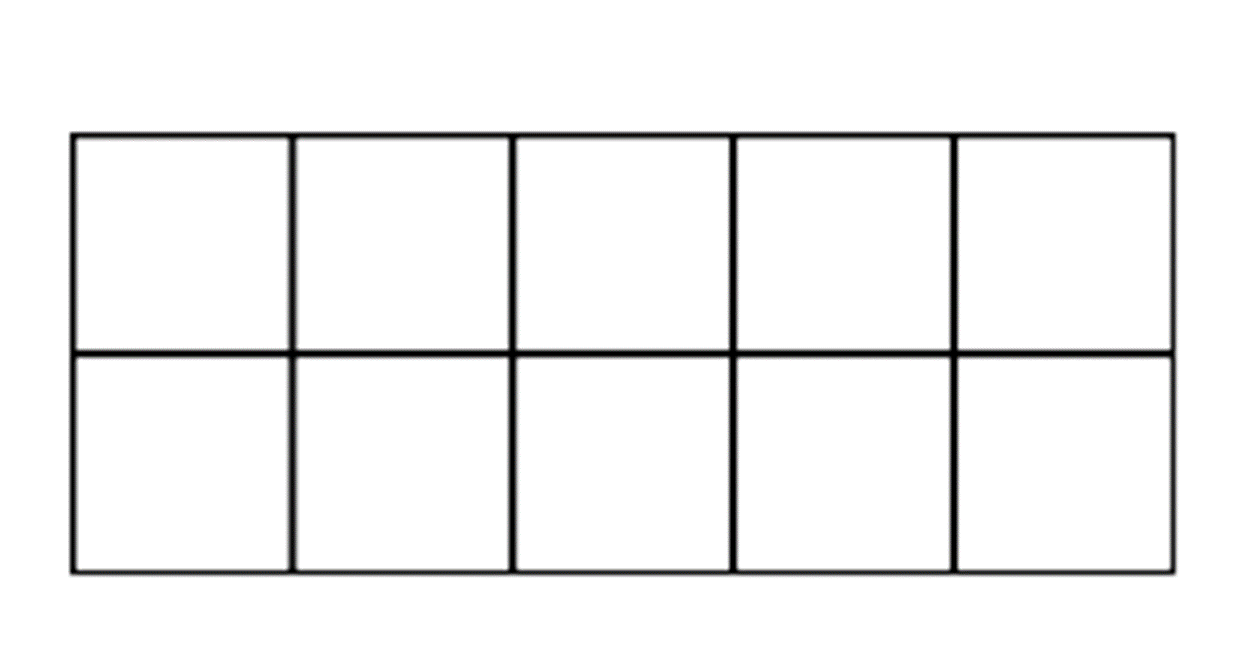 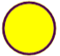 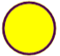 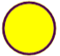 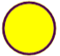 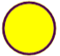 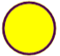 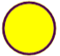 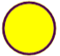 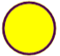 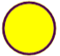 3
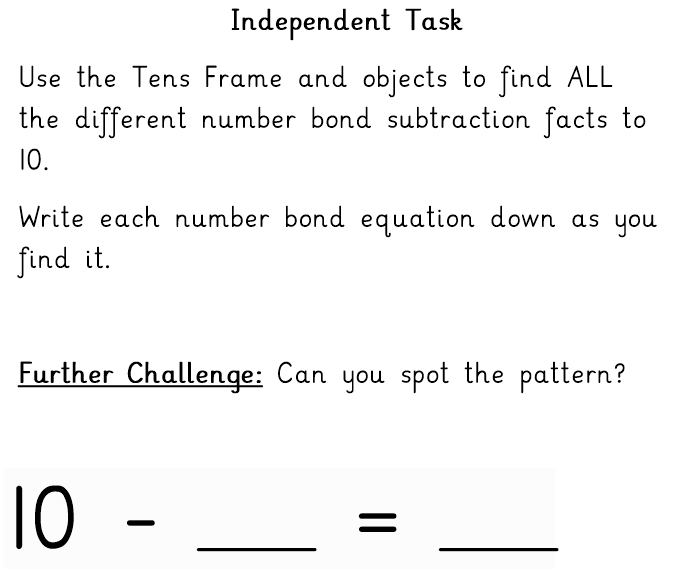 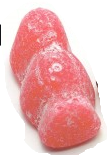 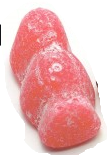 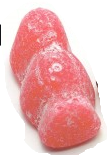 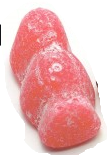 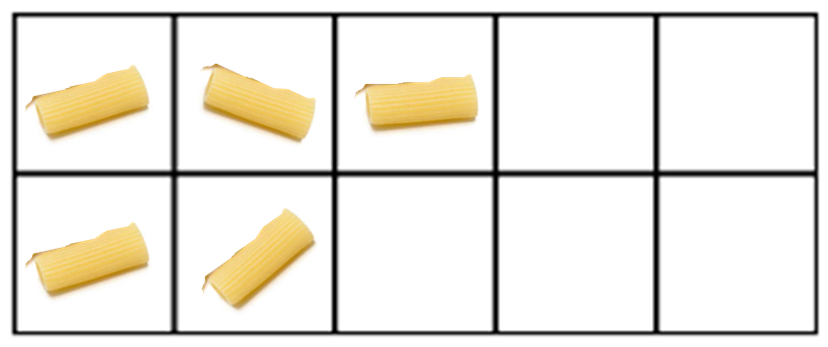 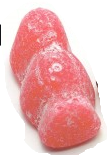 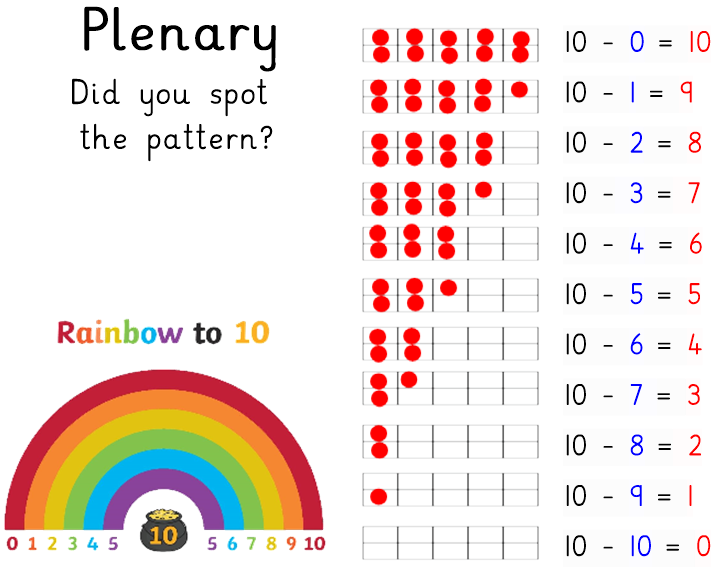 Day 5
Sing along with the song to learn counting in 2s!
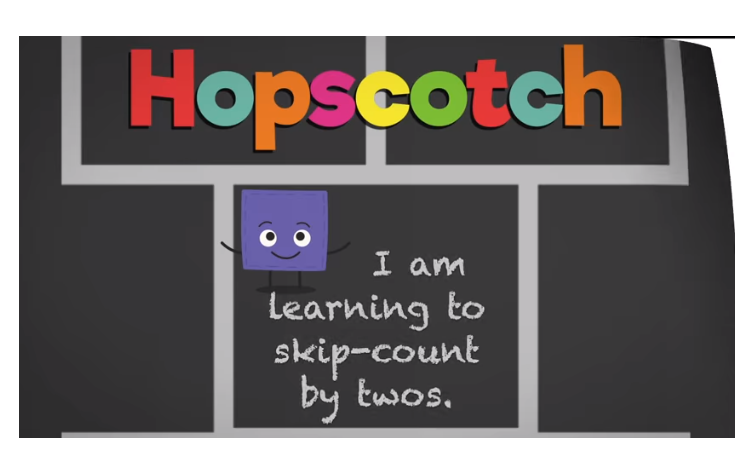 https://www.youtube.com/watch?v=8nokRGhevCw
Use the number track to help you count in 2s. 

Write the numbers down in order
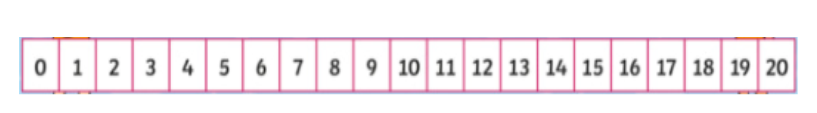 We have been learning about Number Bonds.

Can you remember what a number bond is?
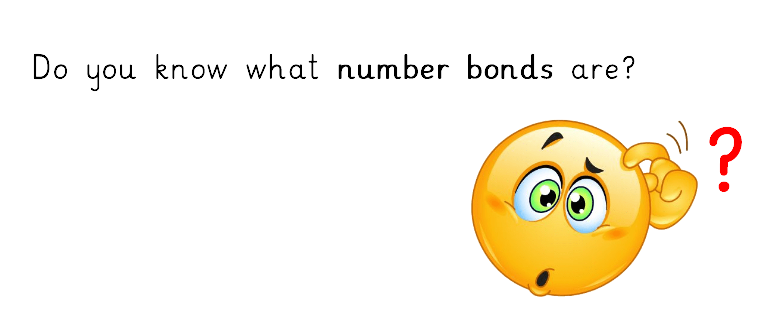 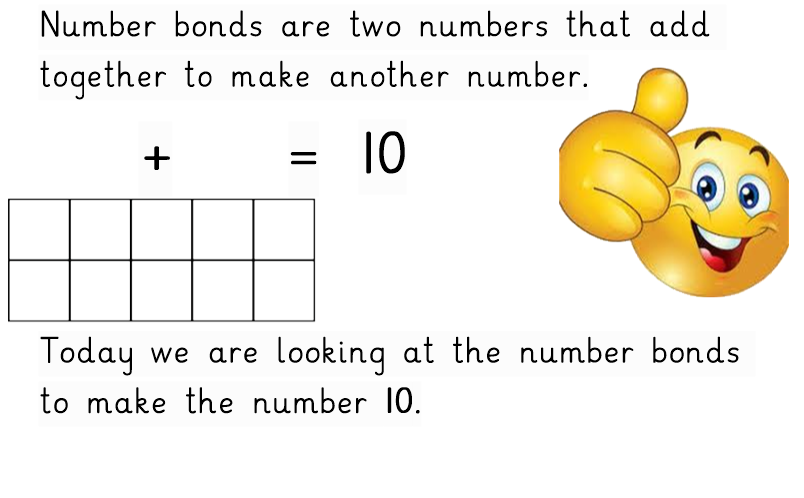 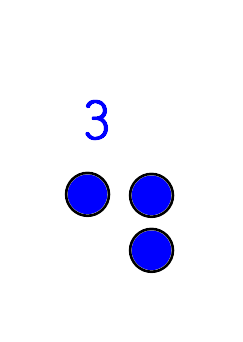 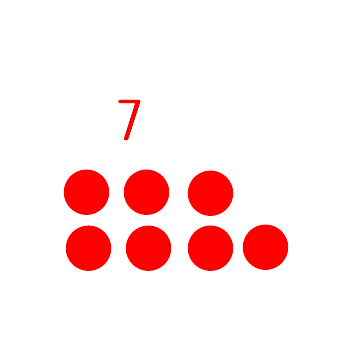 Yesterday we found out that we can use Number Bonds for subtraction too!
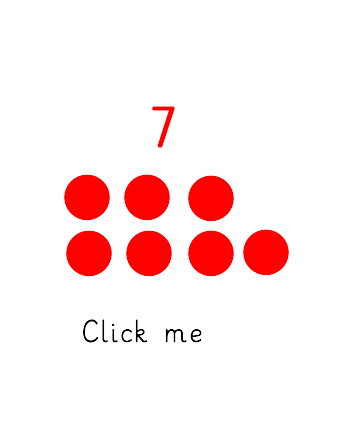 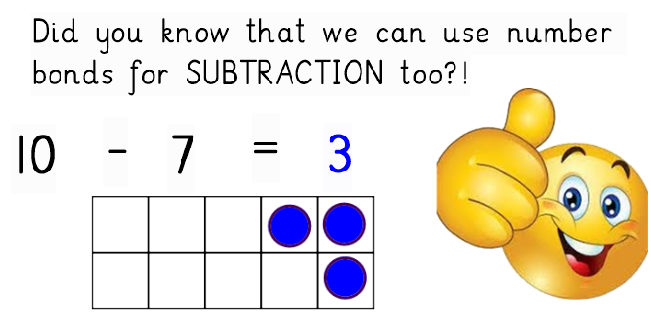 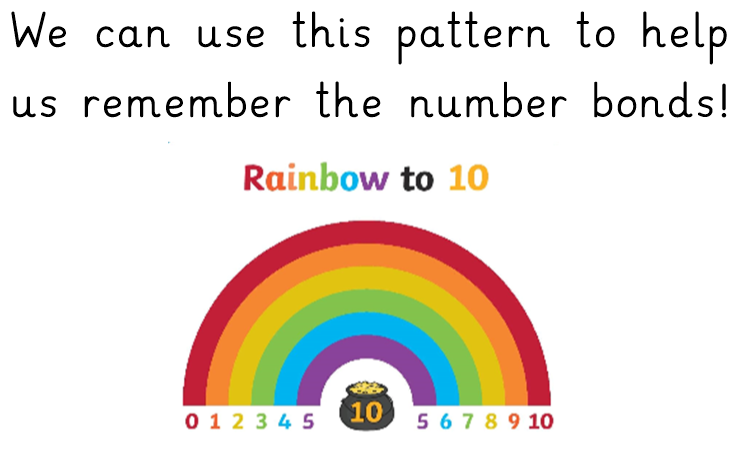 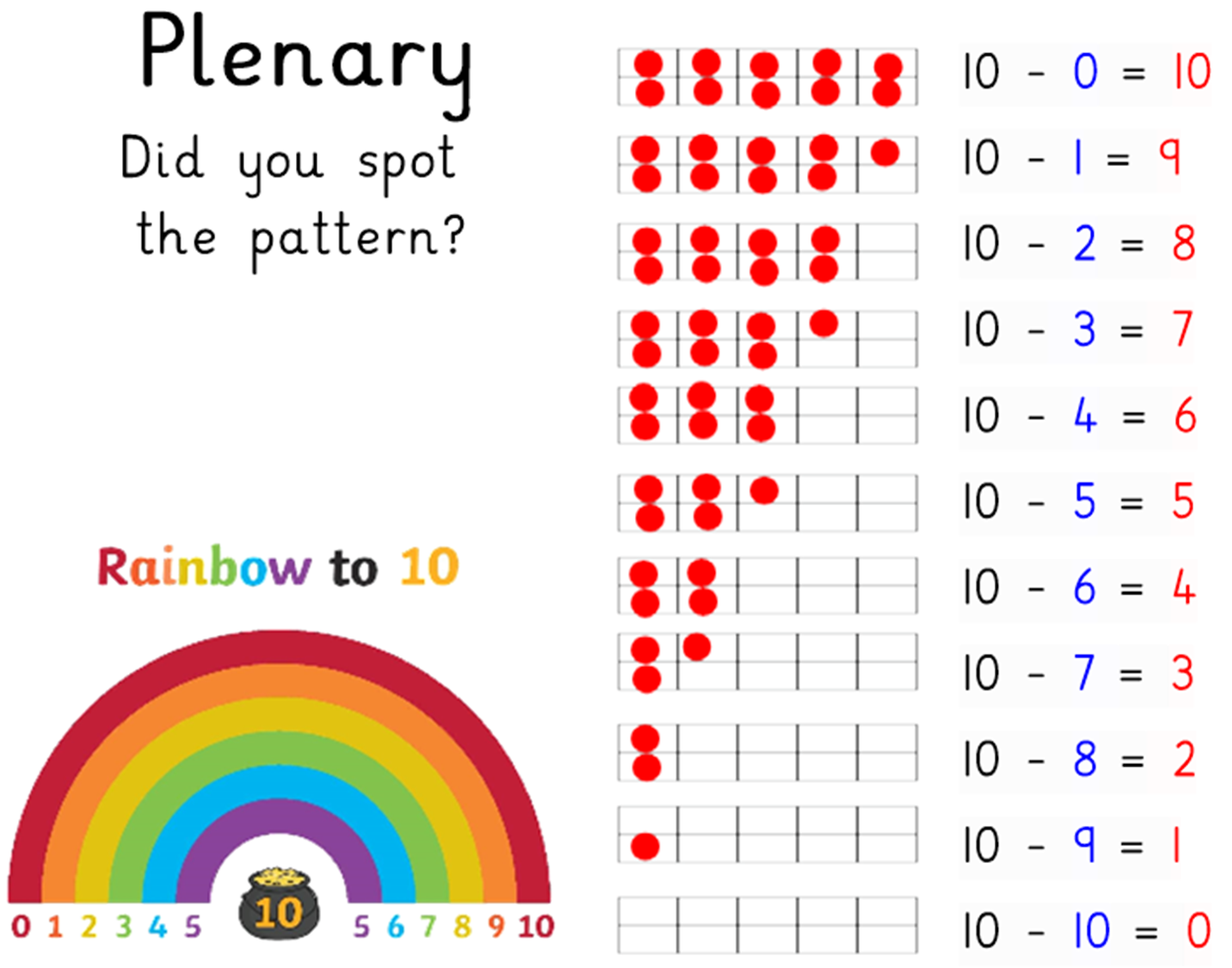 Let’s watch this video!
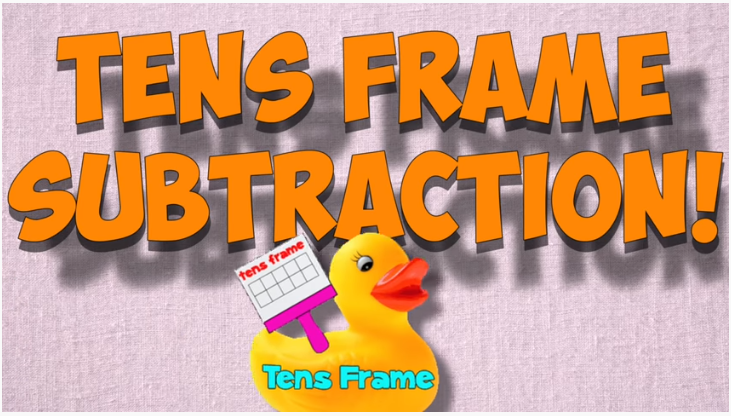 Tens Frame Subtraction Song - YouTube
Today we are going to draw pictures of counters and cross them out to work out number bond subtraction facts.
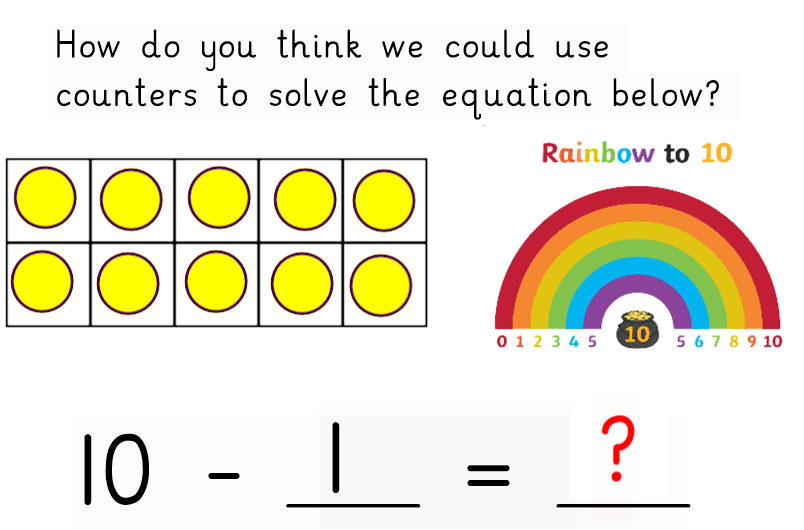 We need to cross out the number of counters we are subtracting.
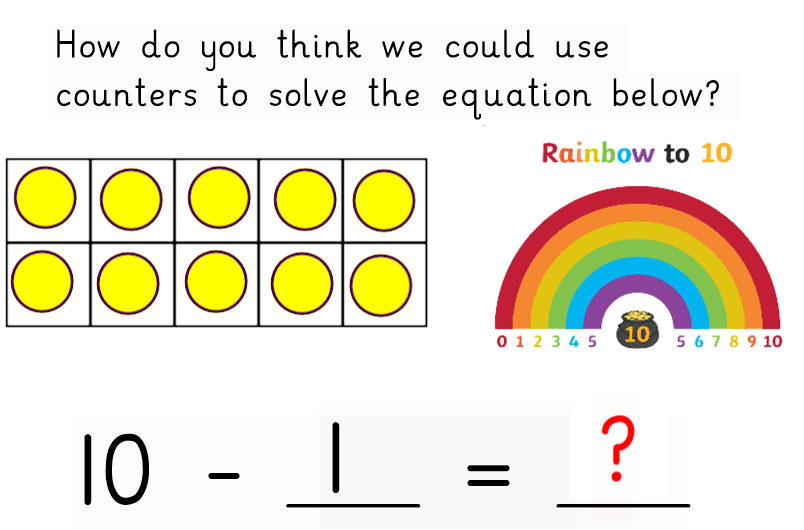 10 – 9 = ?
Here, we will cross out 9 counters.
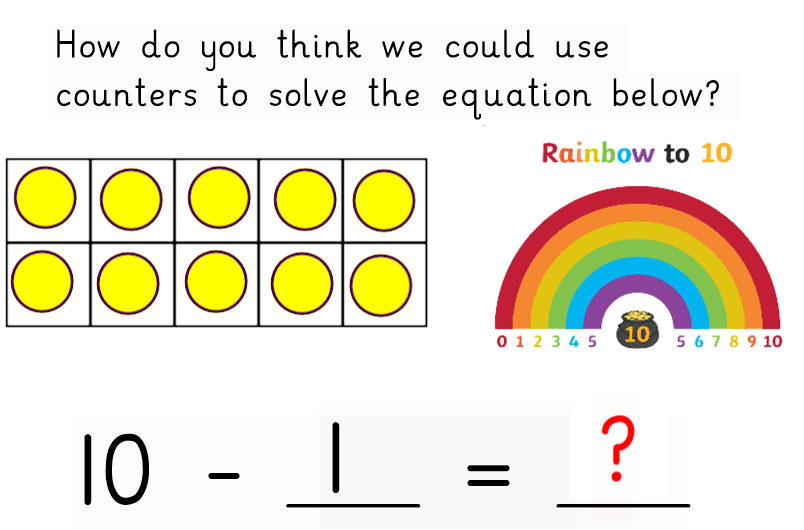 10 – 9 = ?
We count the number of counters left. 
Our answer is 1.
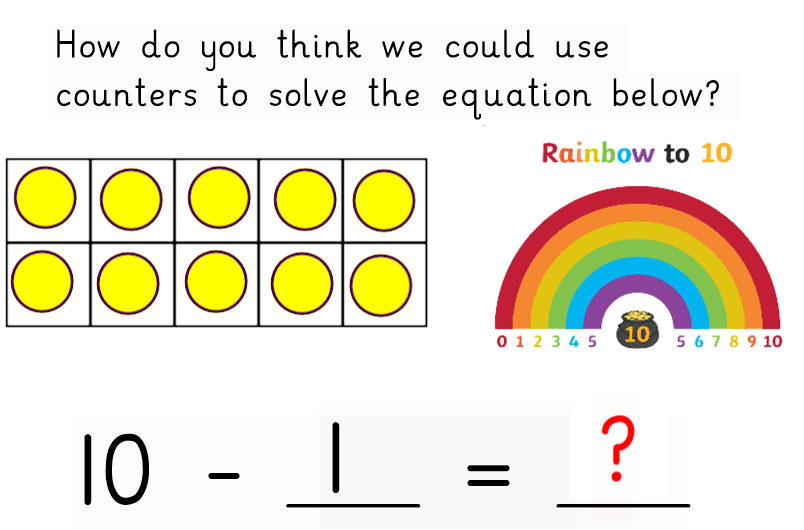 10 – 9 = ?
1
How many counters do we need to cross out to solve this subtraction question?
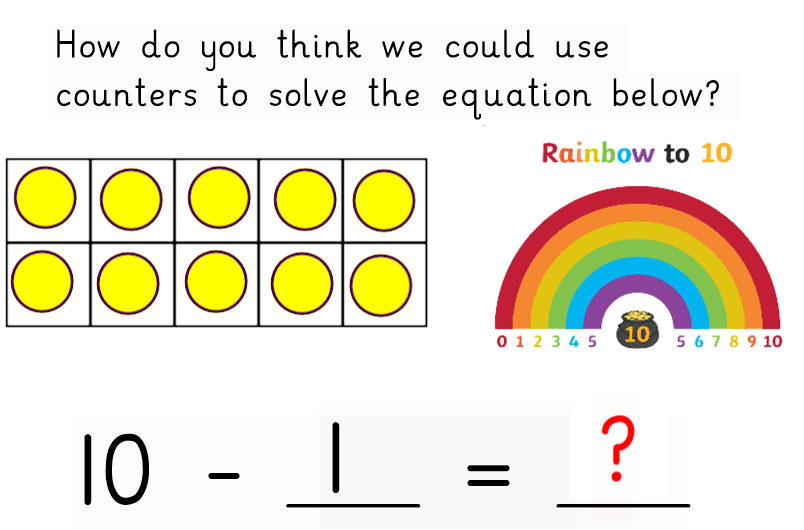 2
8
How many counters do we need to cross out to solve this subtraction question?
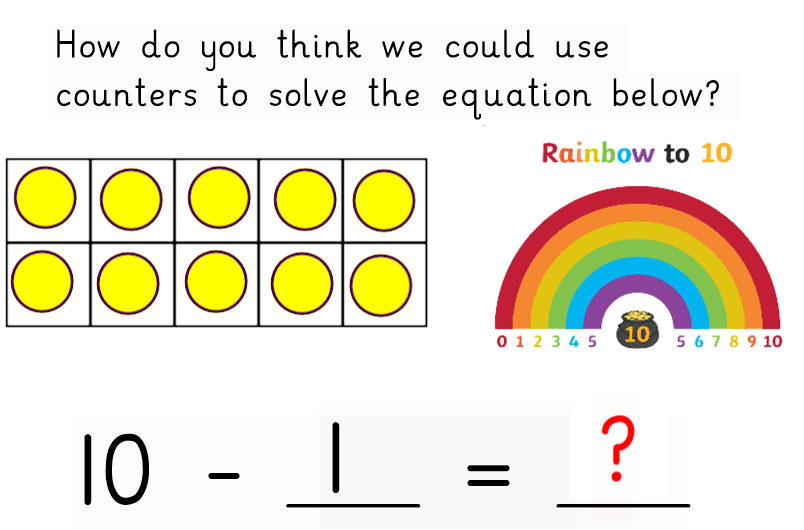 8
2
How many counters do we need to cross out to solve this subtraction question?
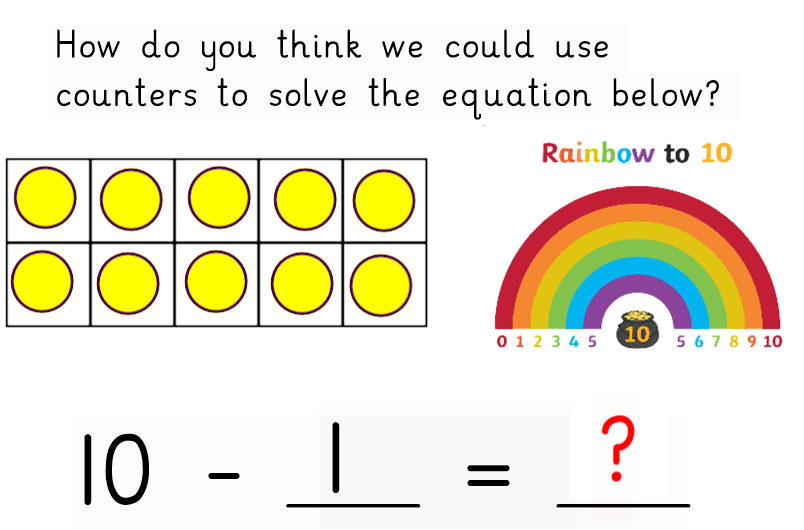 6
4
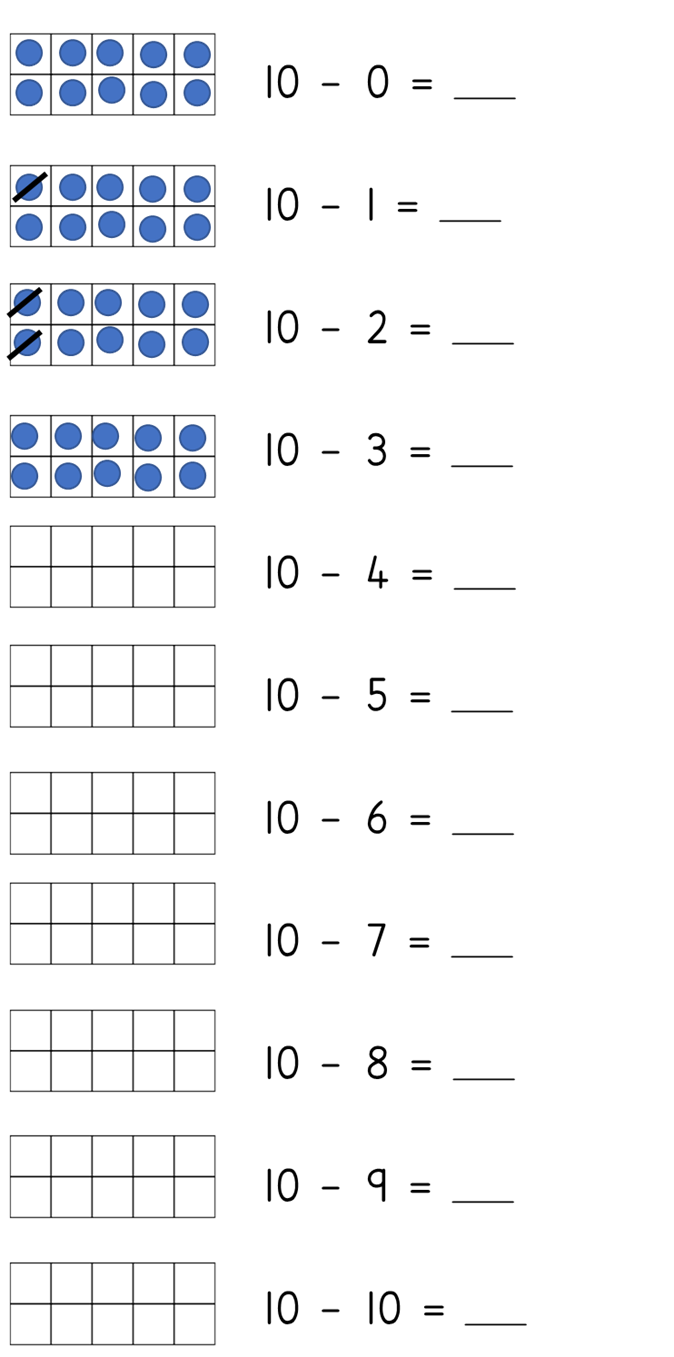 10
9
8
7
6
5
4
3
2
1
0
Task 1 : Draw and cross out the counters to work out the answers.
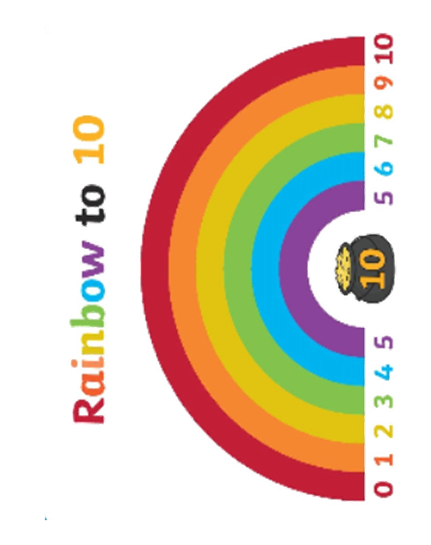 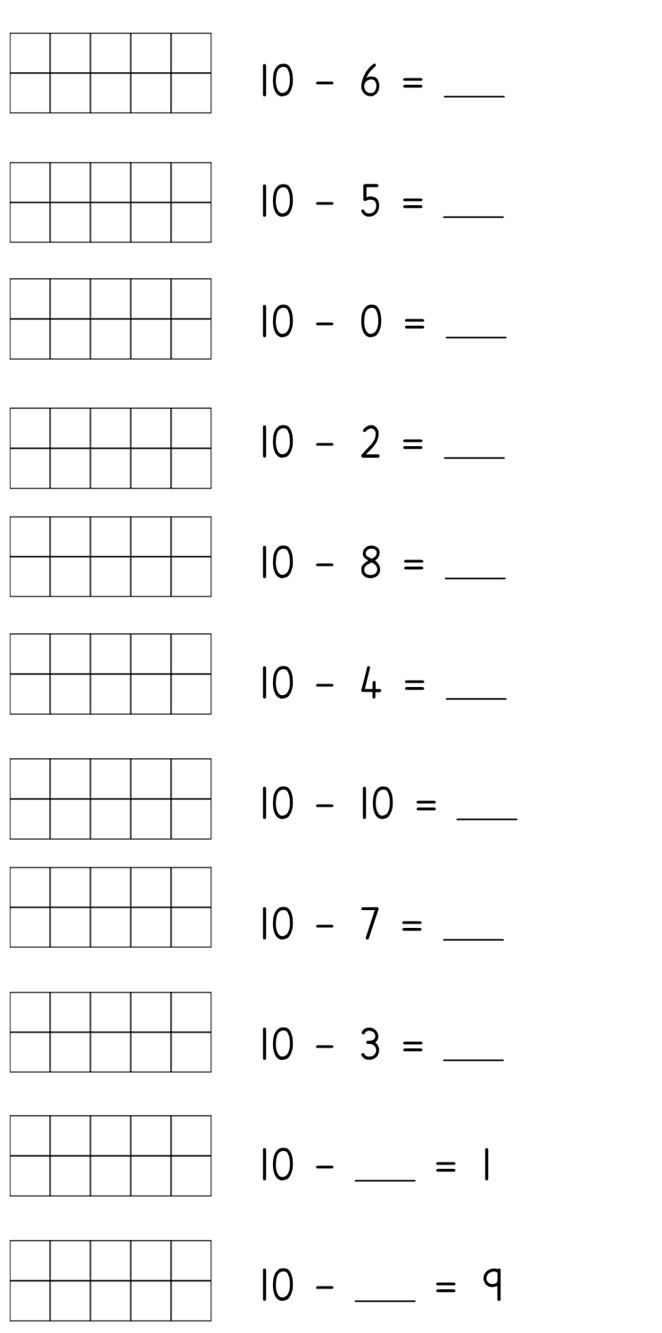 4
5
10
8
2
6
0
3
7
Task 2 : Draw and cross out the counters to work out the answers.
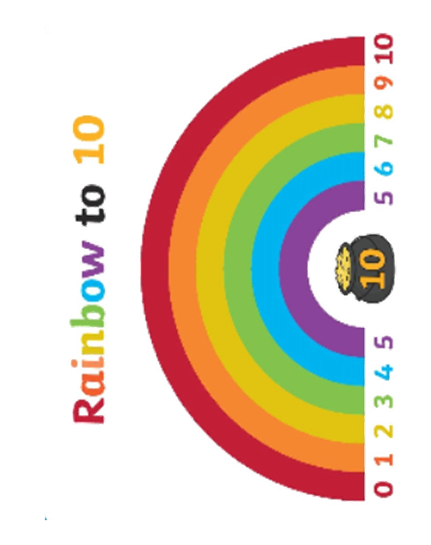 9
1
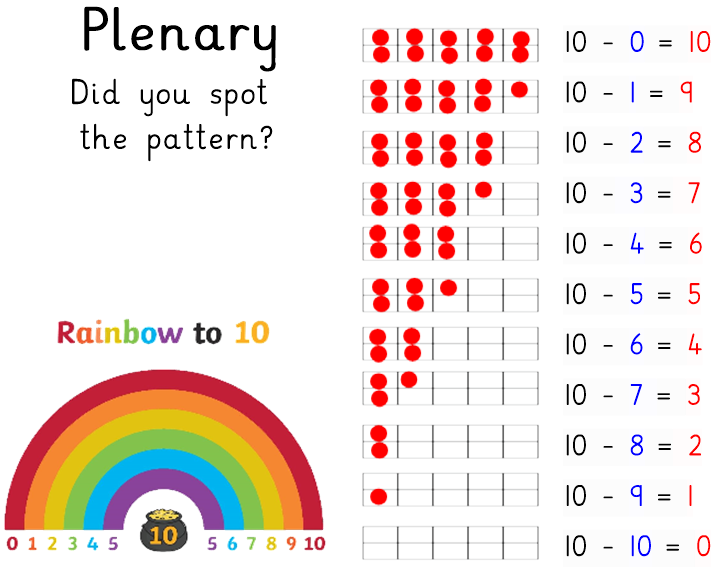 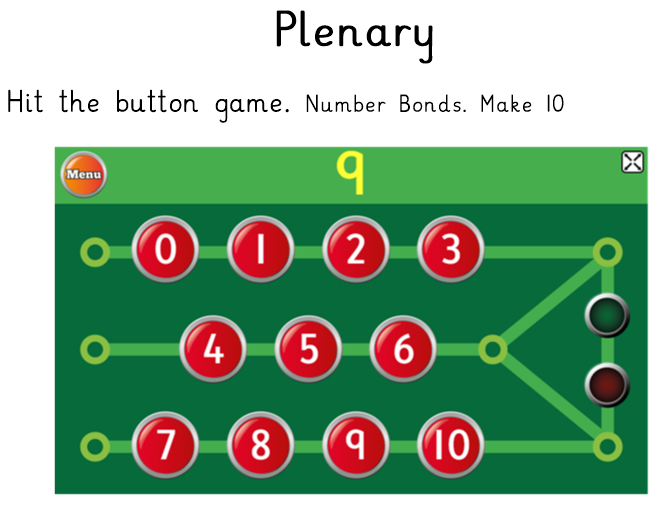 https://www.topmarks.co.uk/maths-games/hit-the-button